UBC Fietscafé
Louis Hartlooper
2 december 2022
www.utrechtbikecommunity.nl

Volg ons op twitter: @UtrechtBikeComm
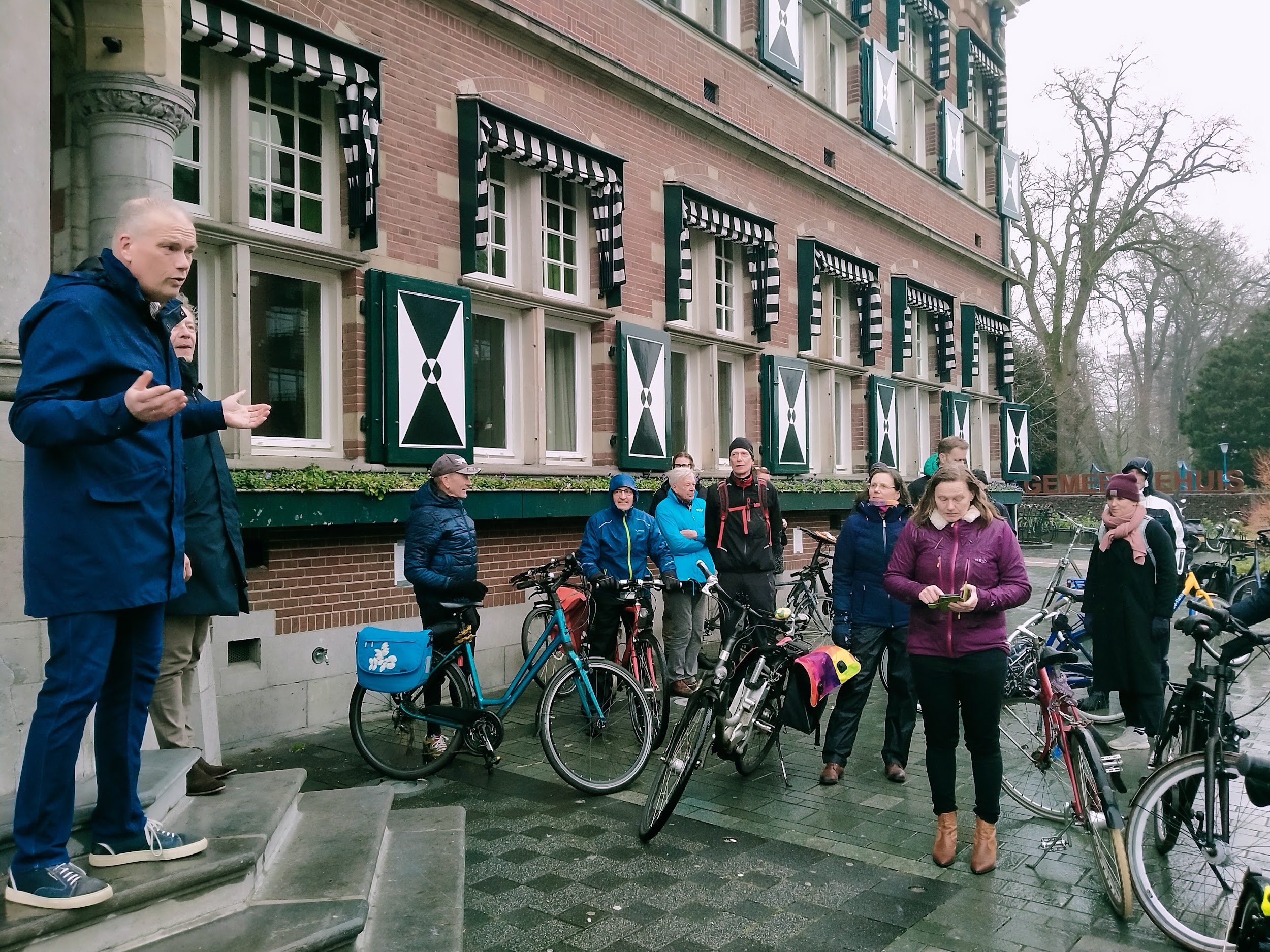 UBC te gast in Zeist
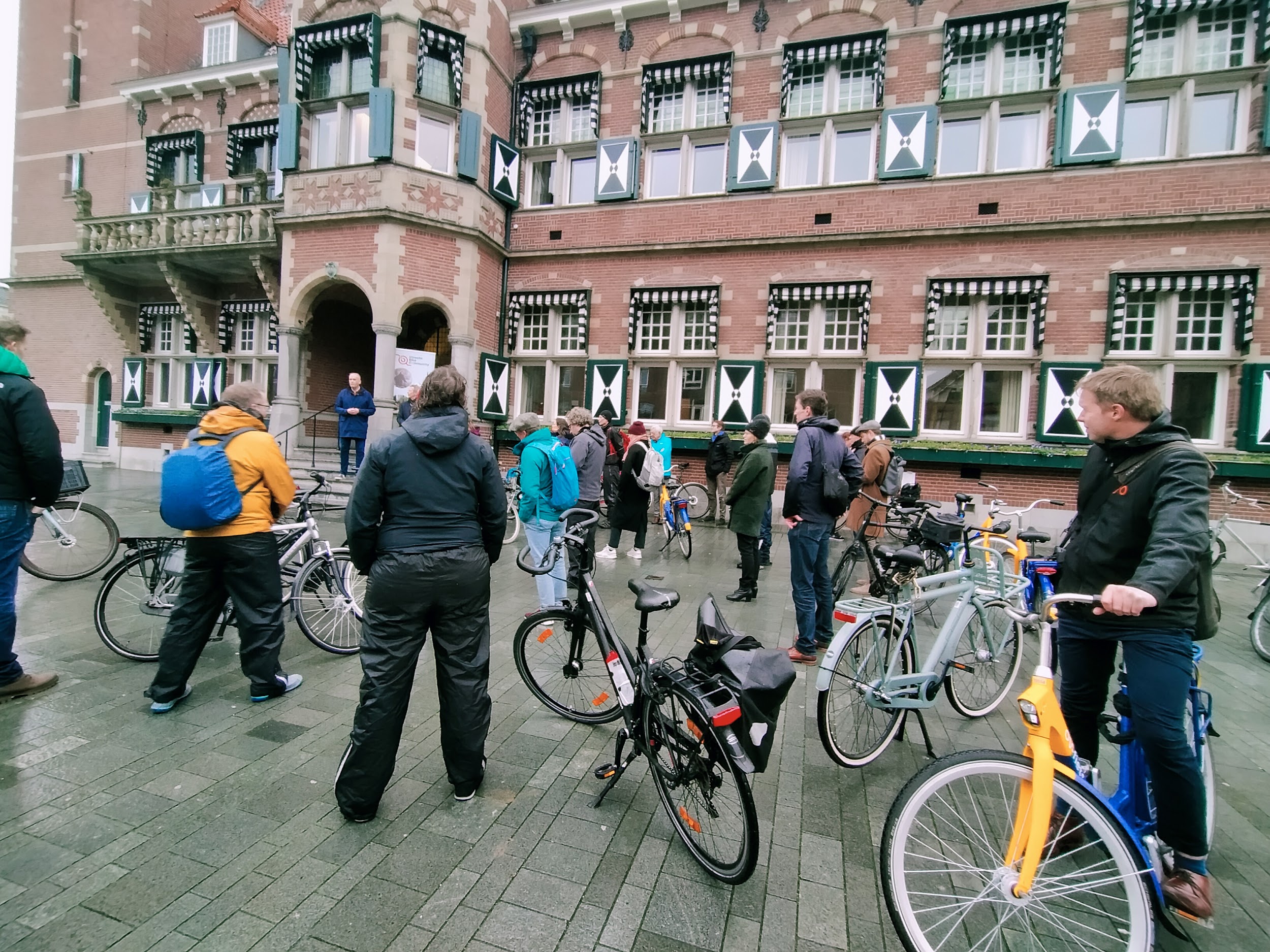 UBC te gast in Zeist
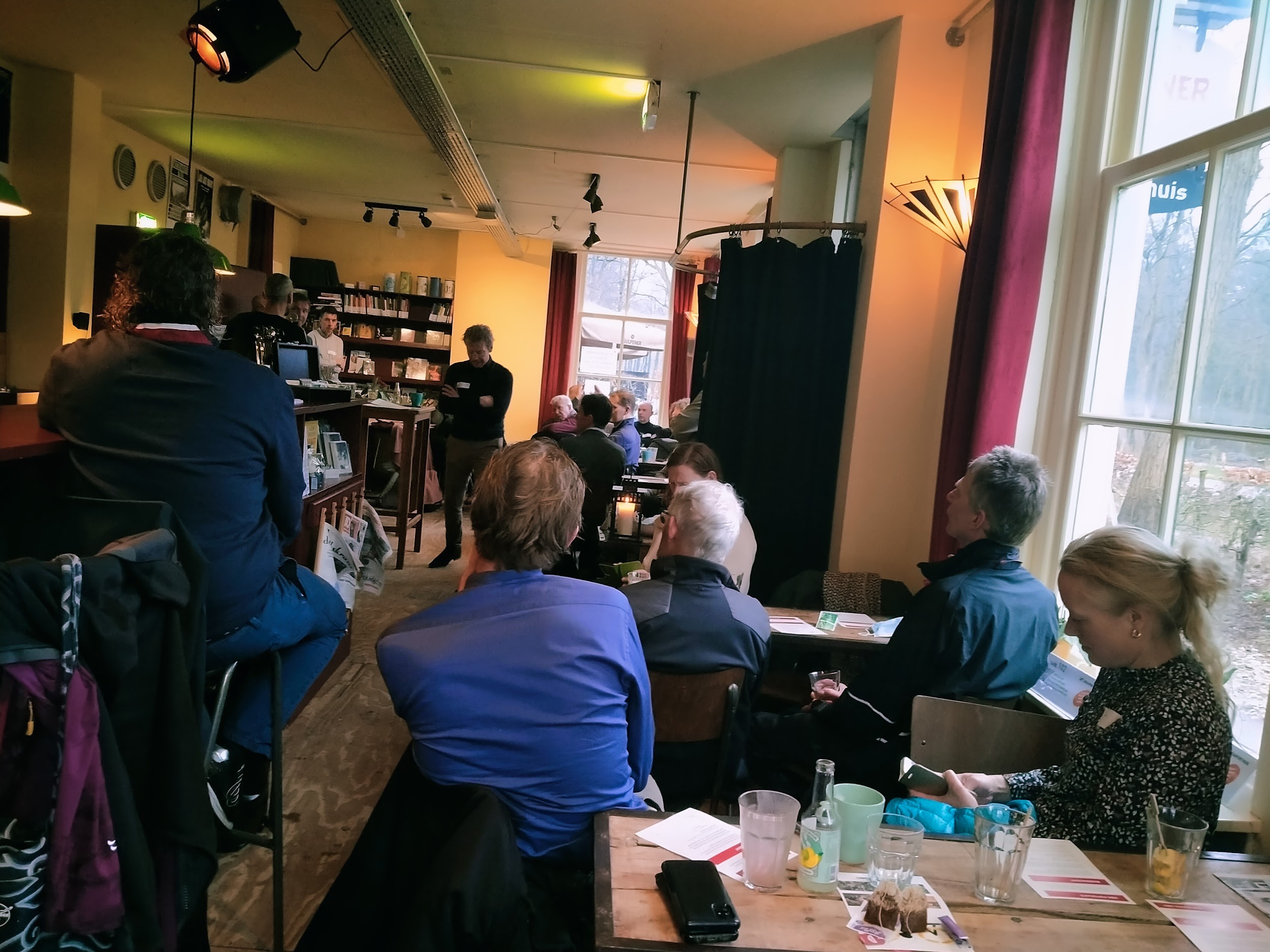 UBC te gast in Zeist
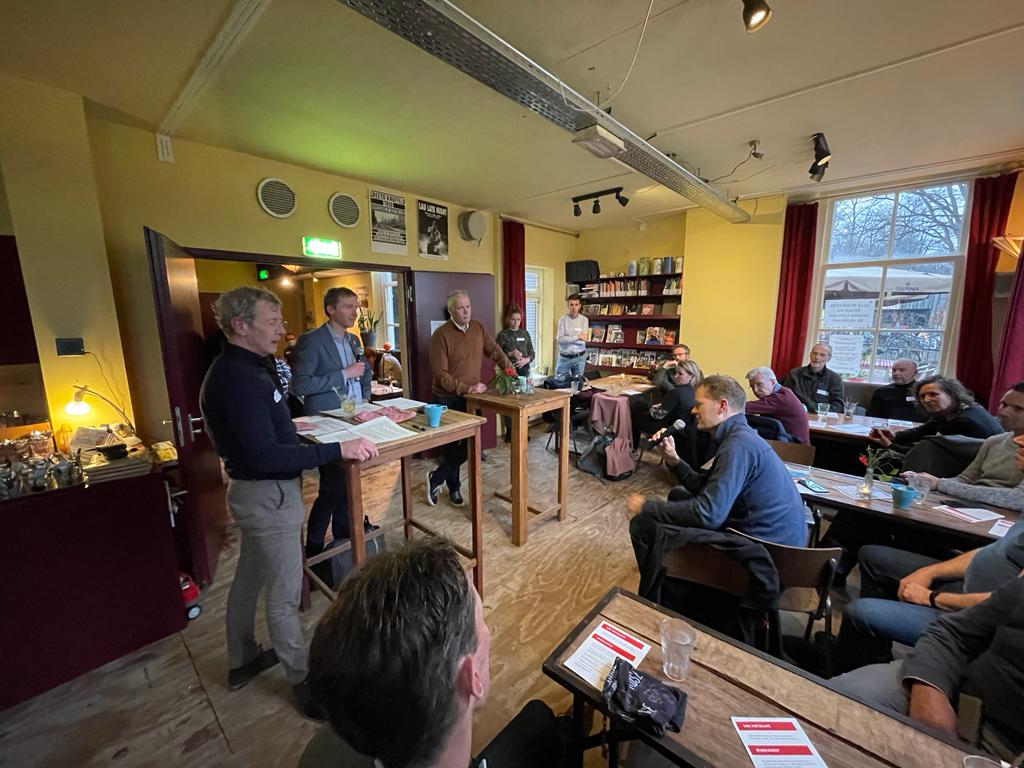 UBC te gast in Zeist
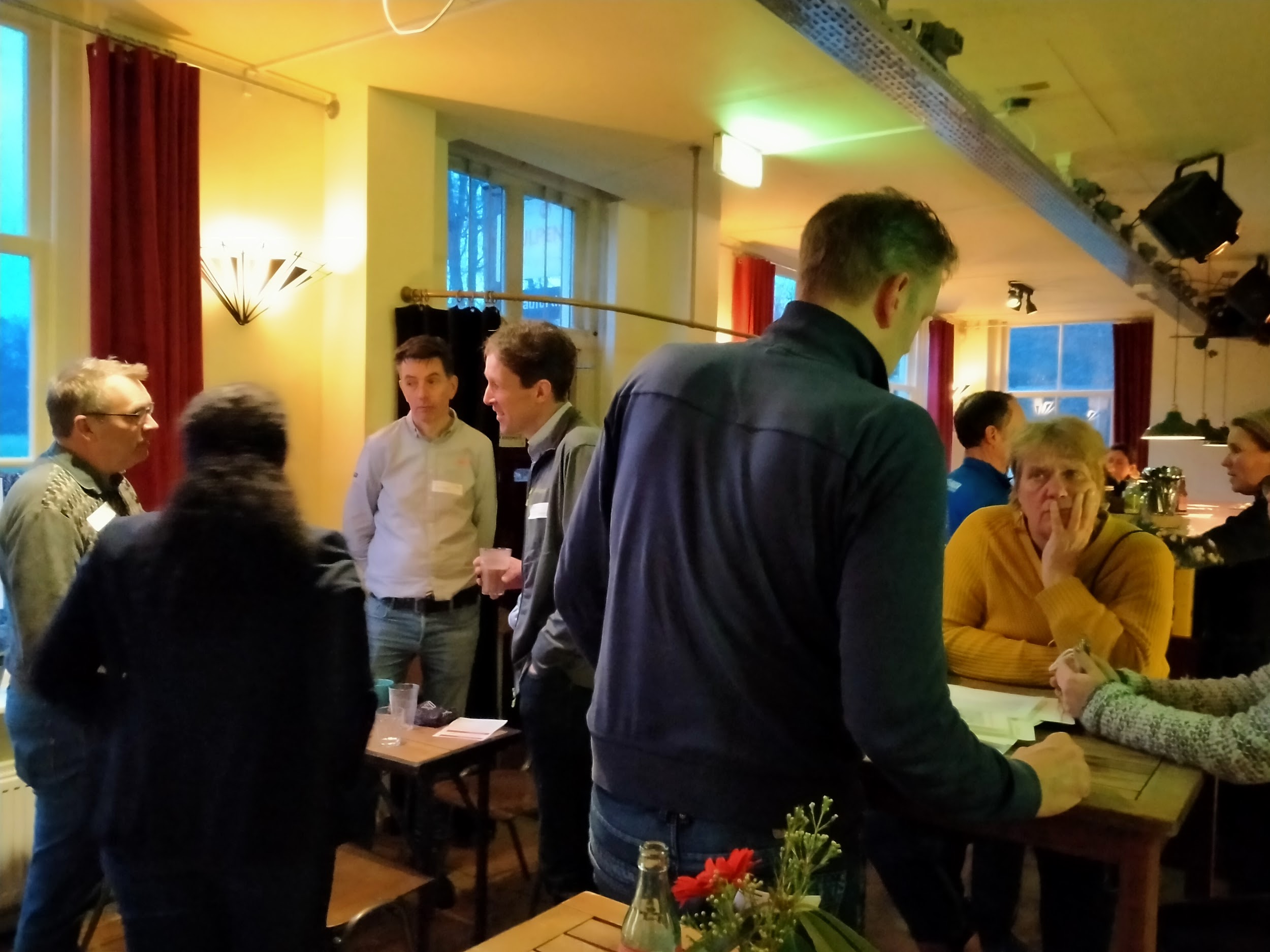 UBC te gast in Zeist
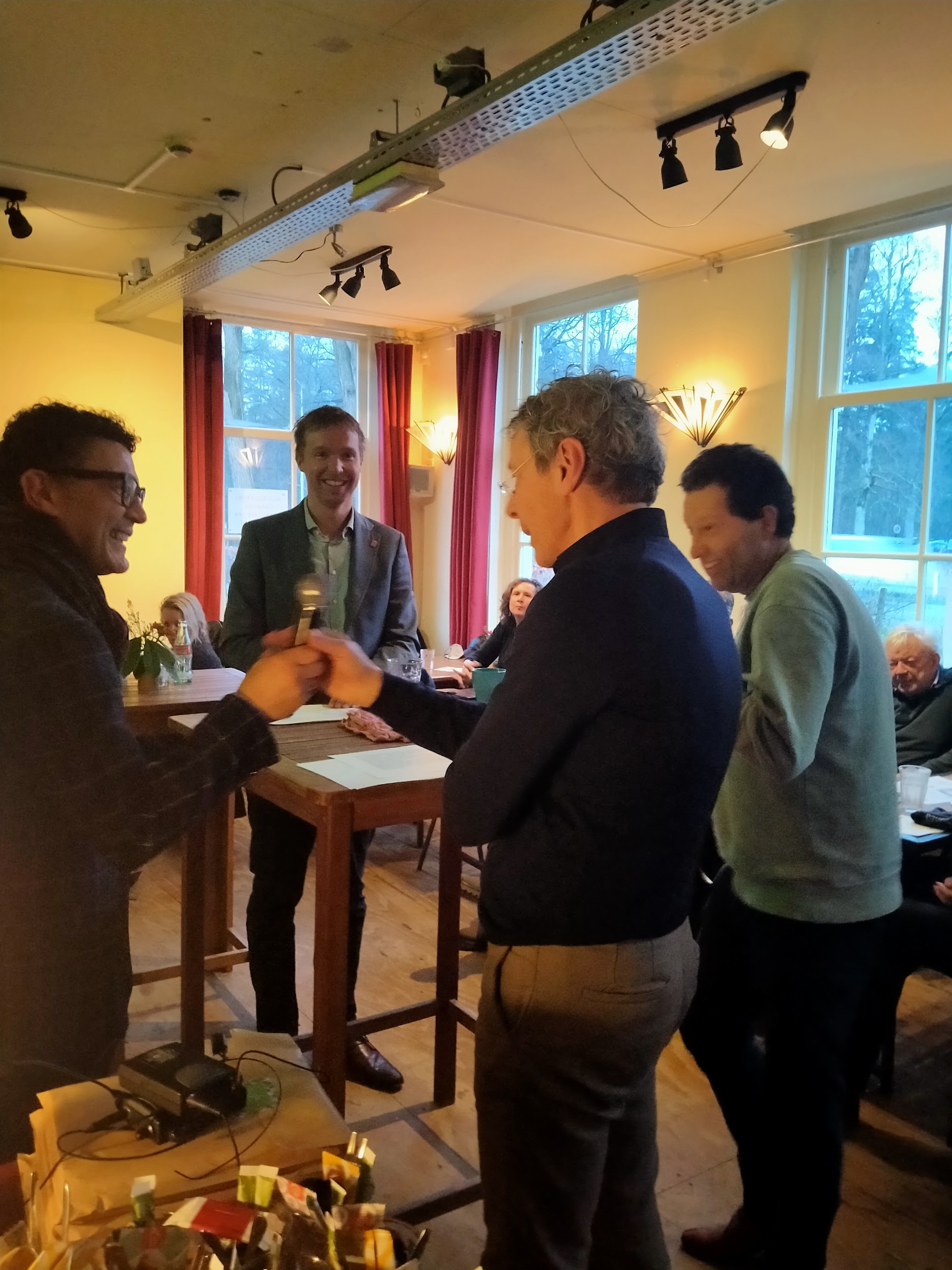 UBC te gast in Zeist
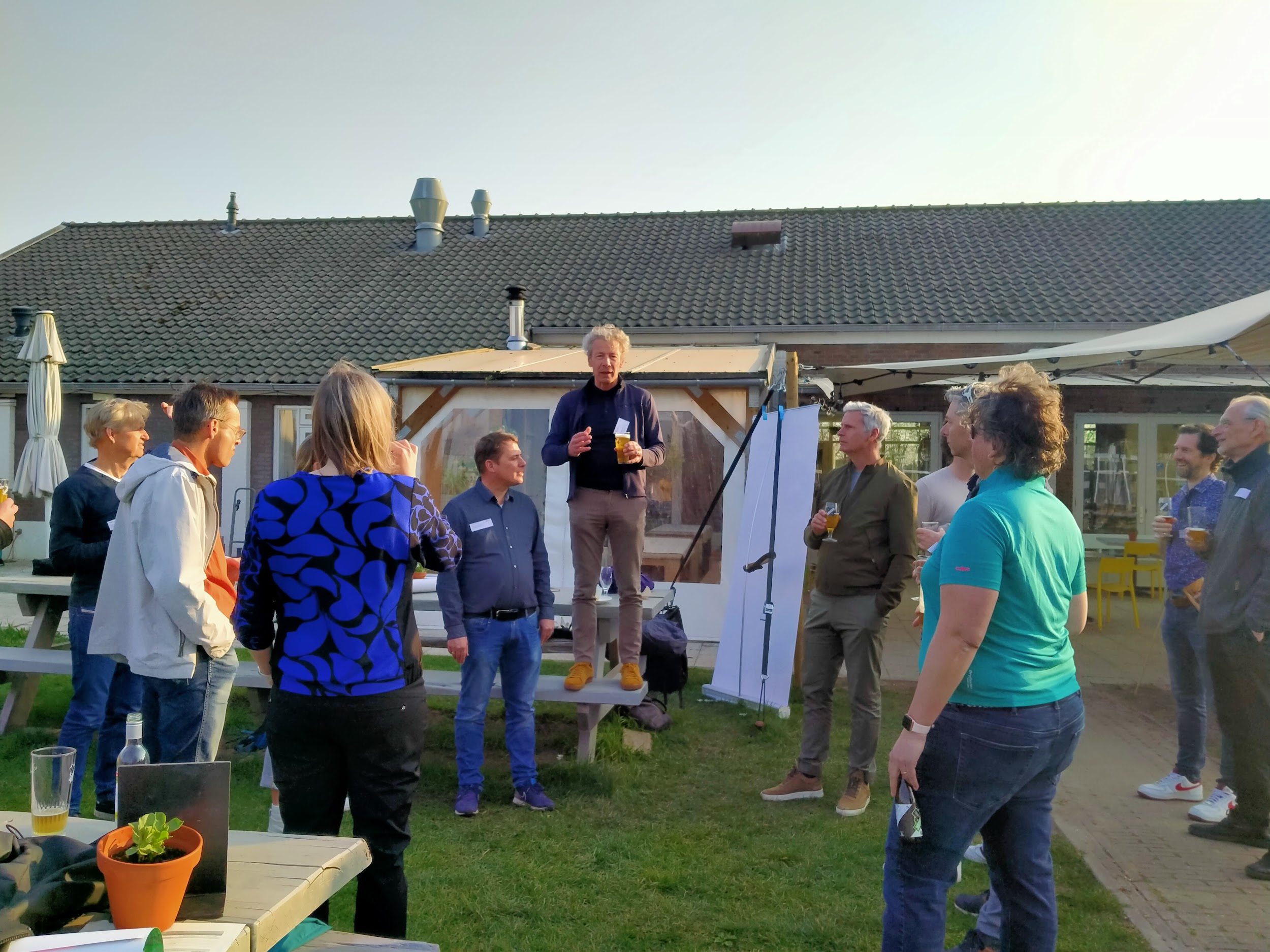 UBC FIETSCAFÉ - moestuin
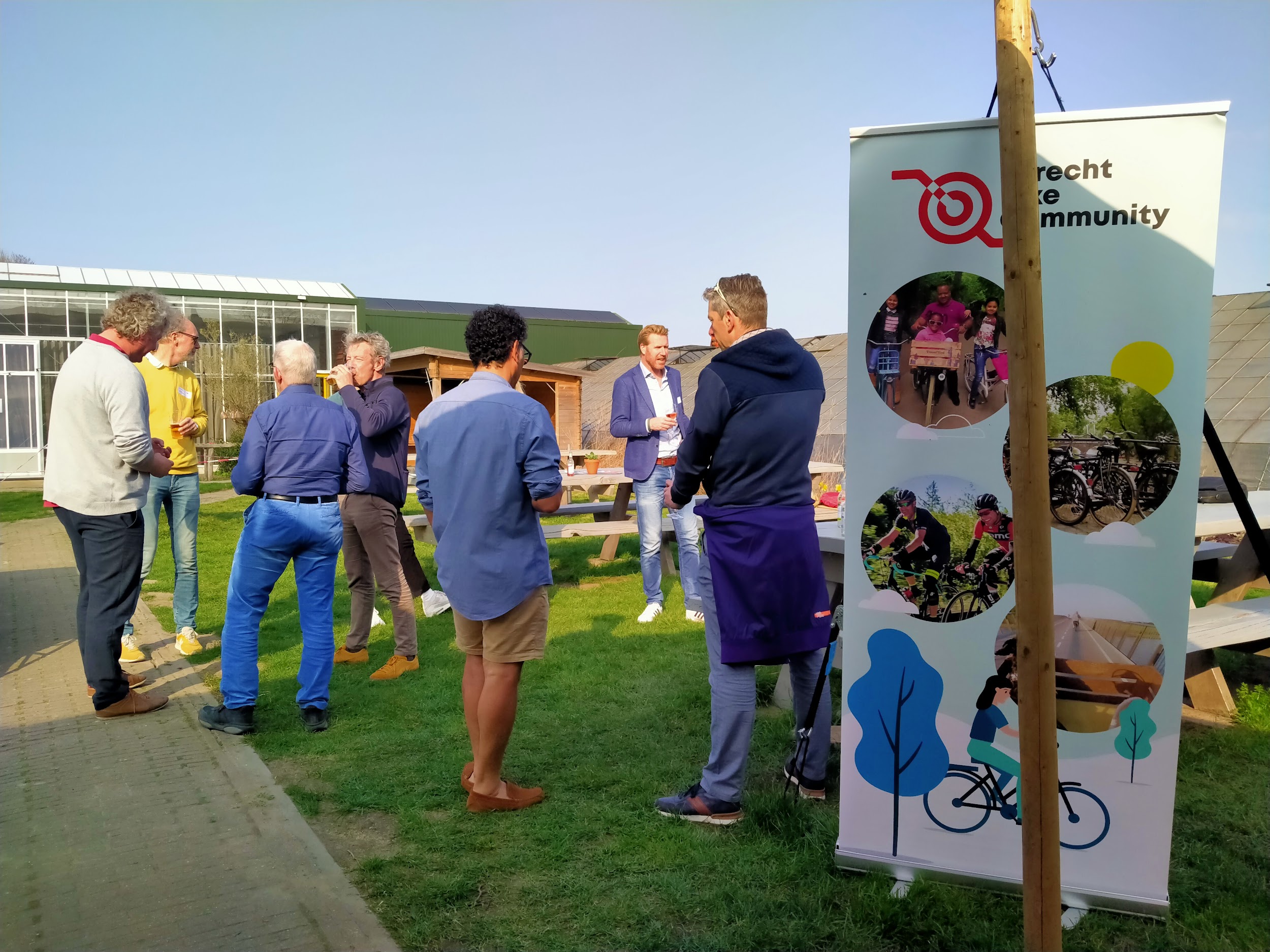 UBC FIETSCAFÉ - moestuin
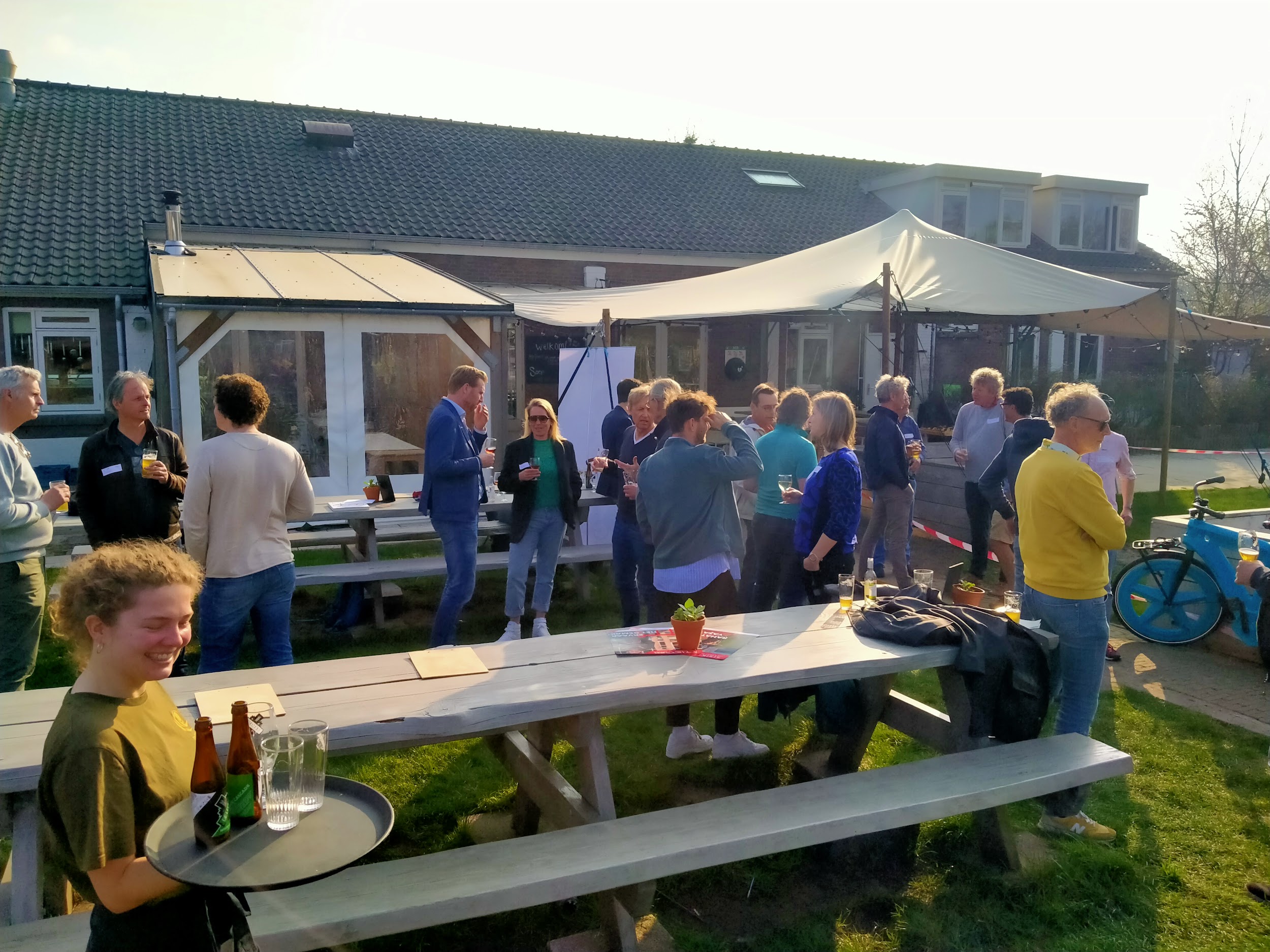 UBC FIETSCAFÉ - moestuin
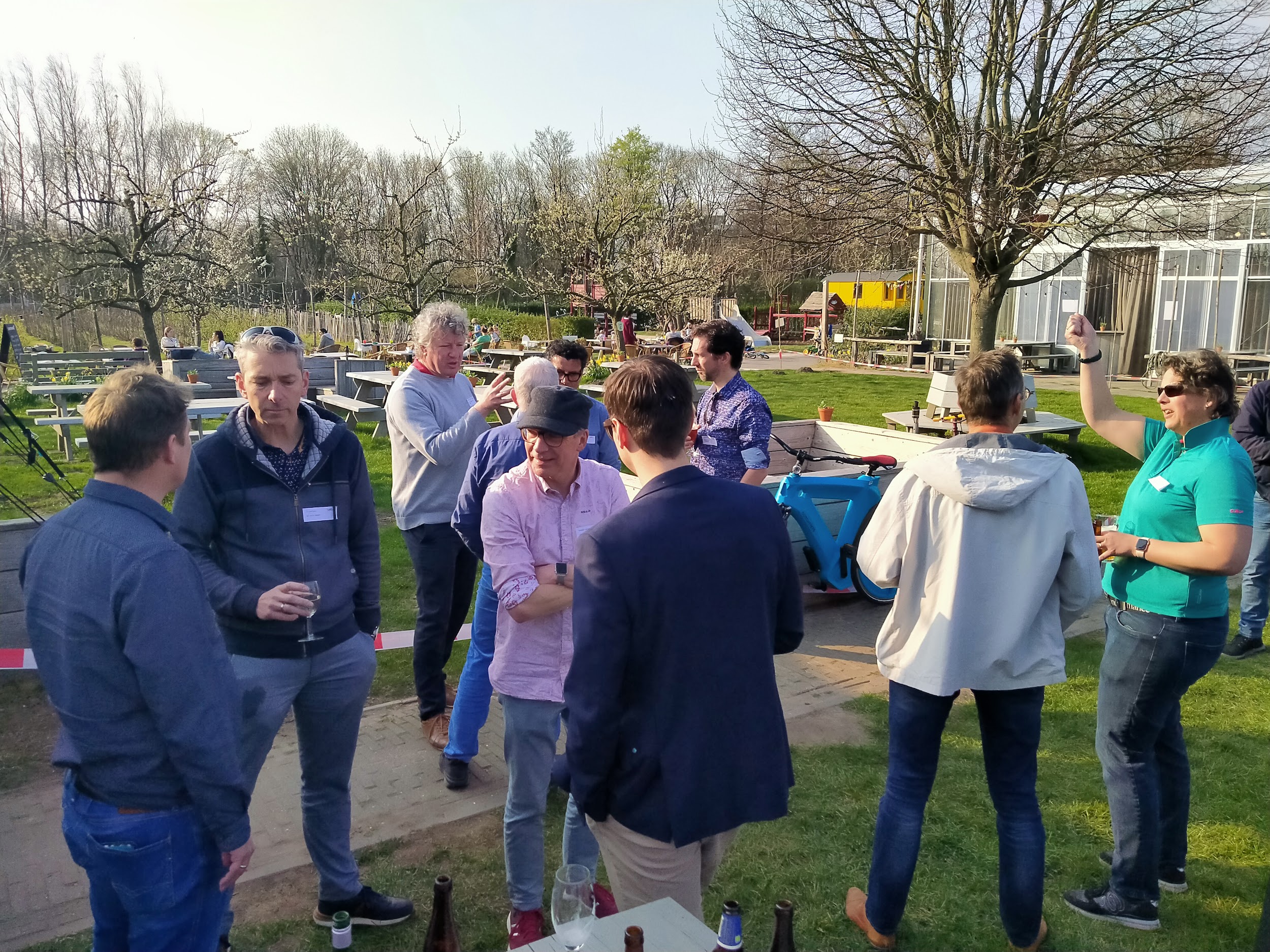 UBC FIETSCAFÉ - moestuin
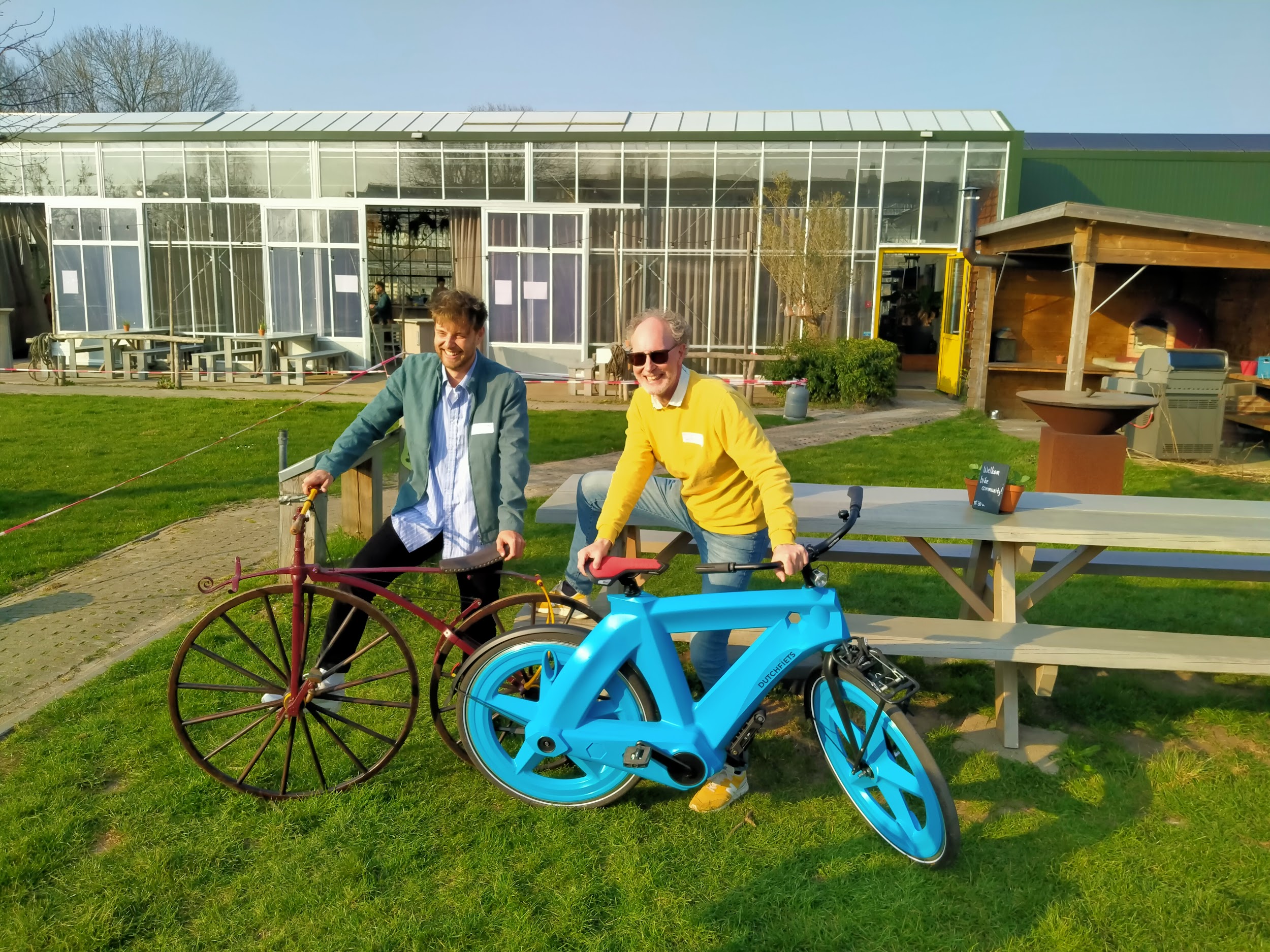 UBC FIETSCAFÉ - moestuin
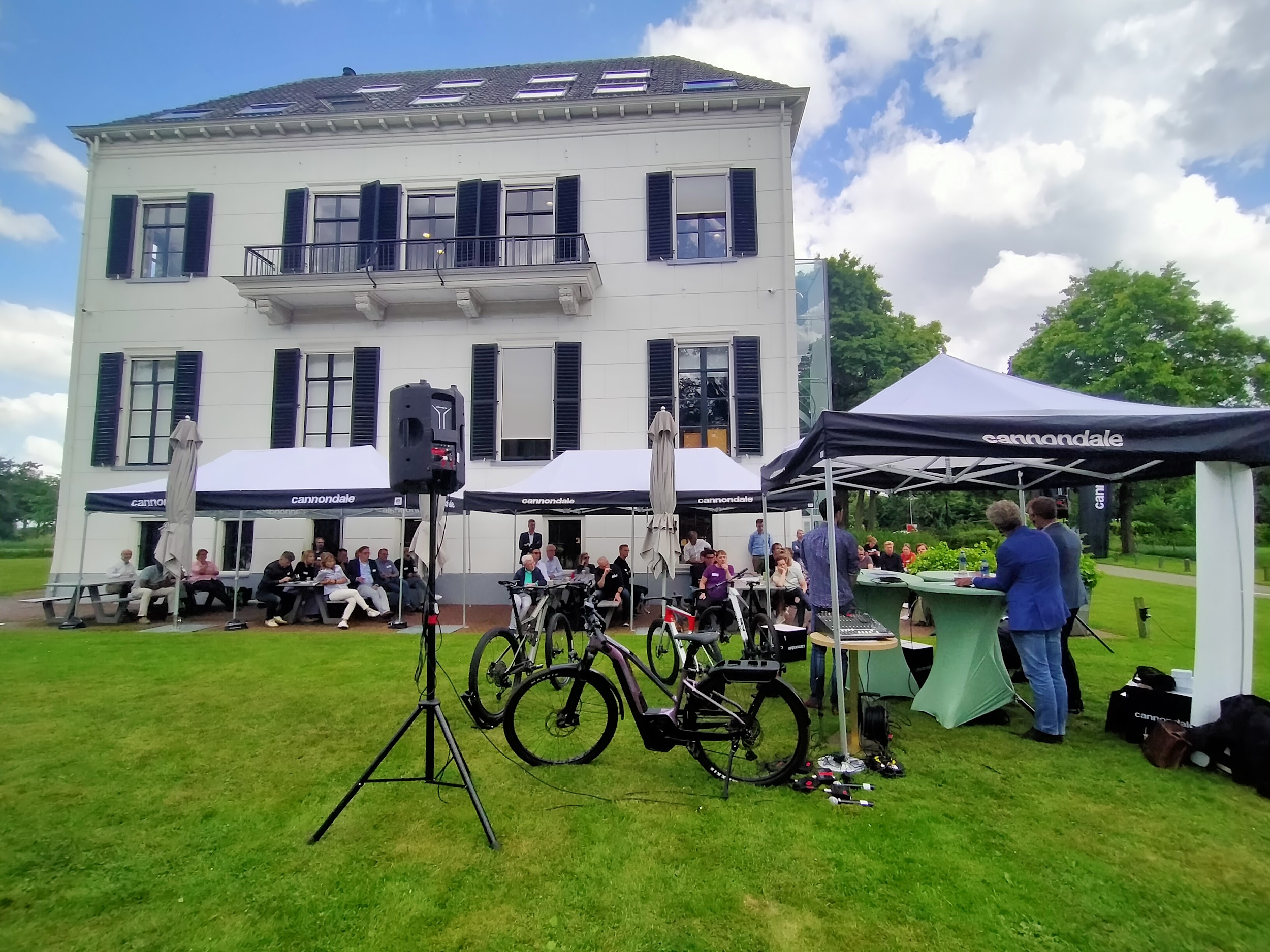 UBC te gast bij Cannondale
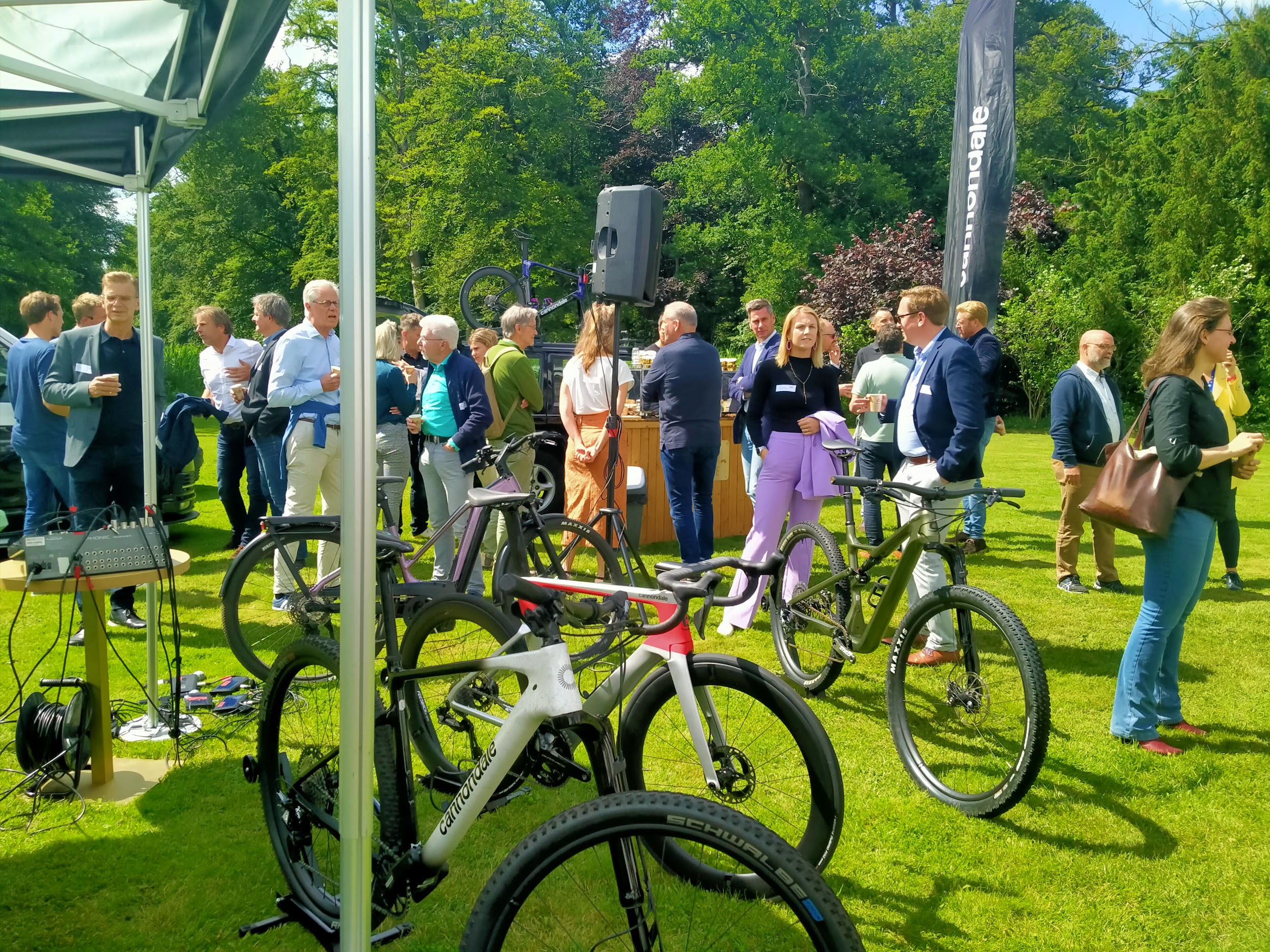 UBC te gast bij Cannondale
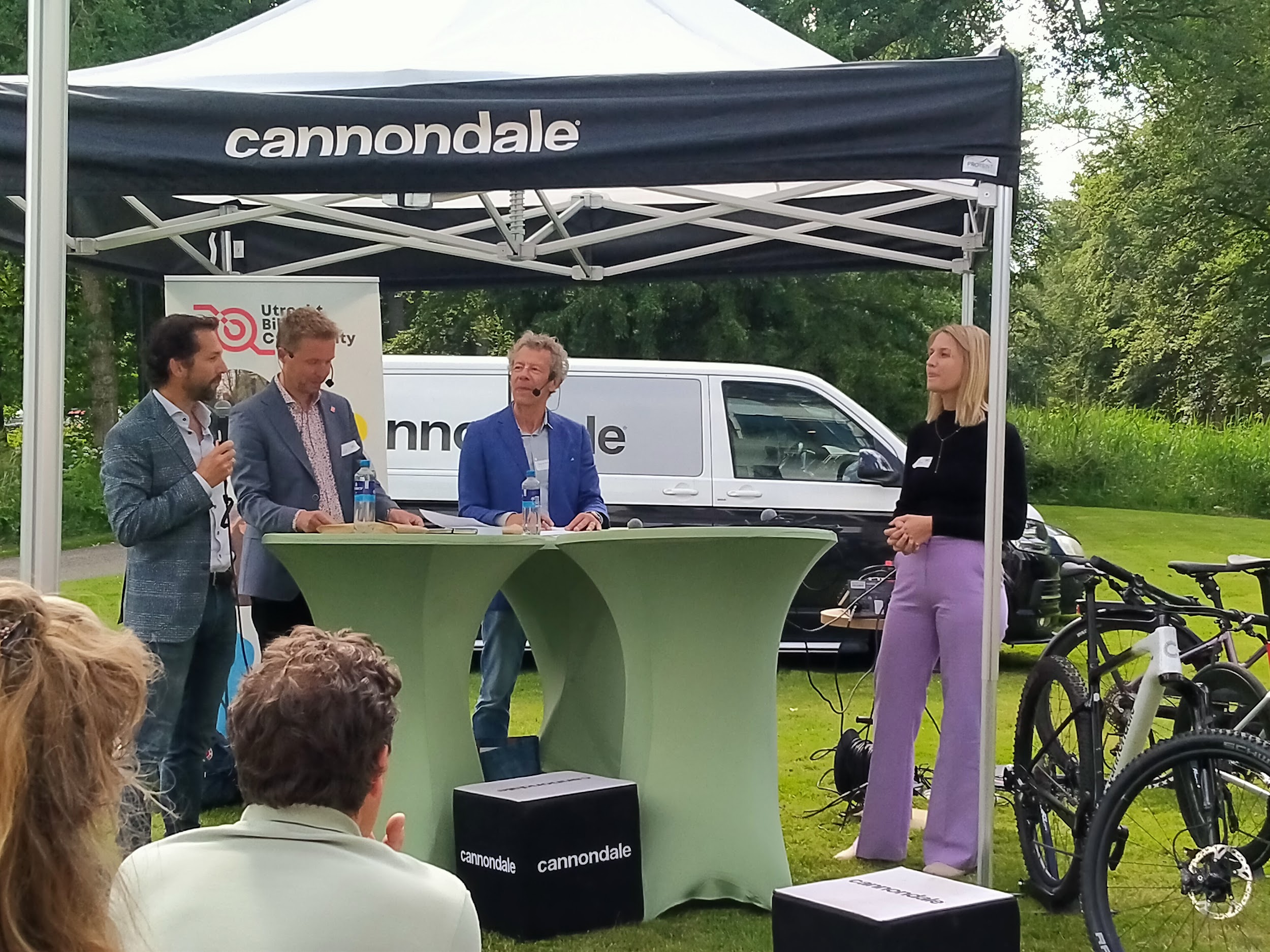 UBC te gast bij Cannondale
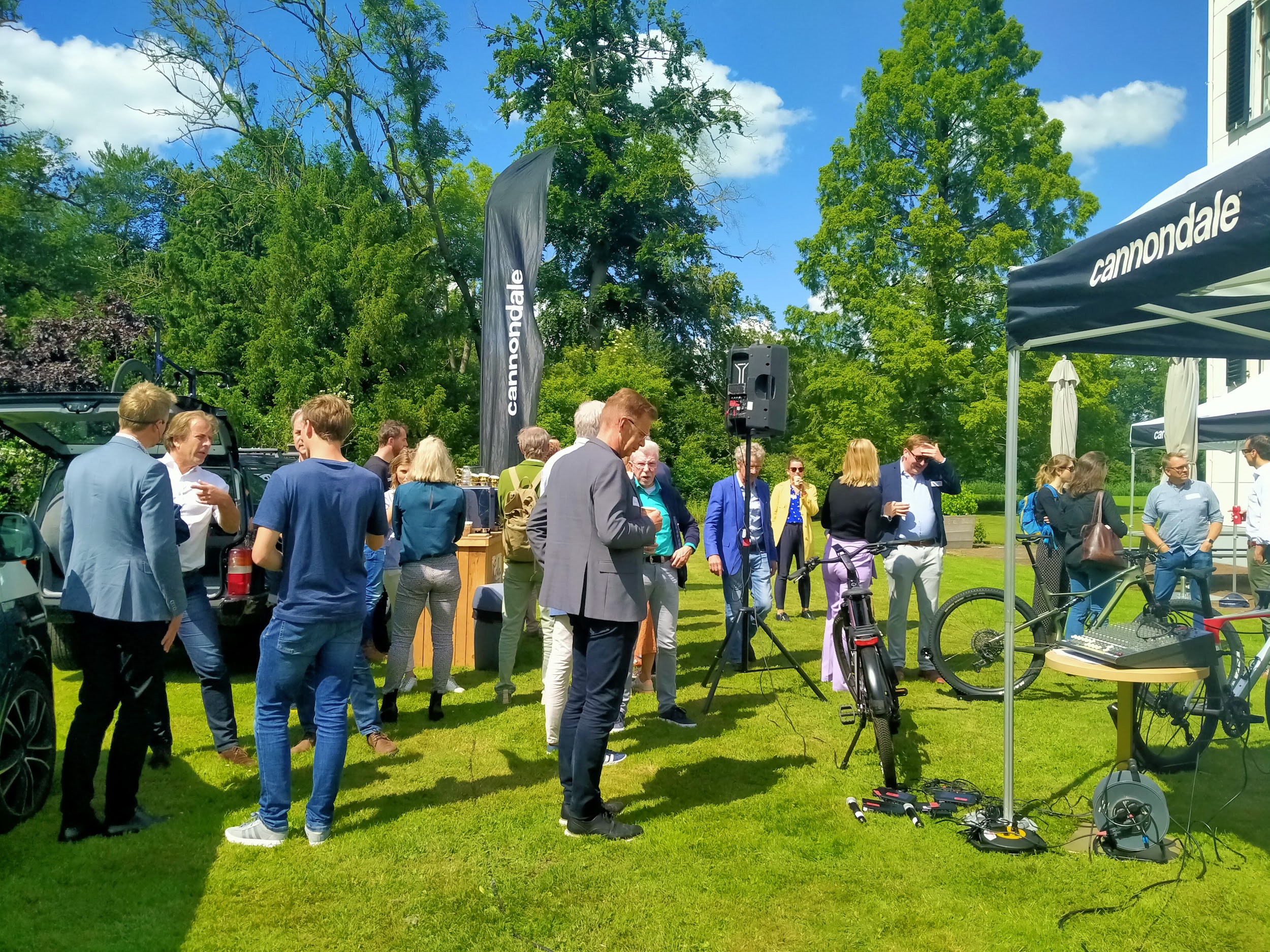 UBC te gast bij Cannondale
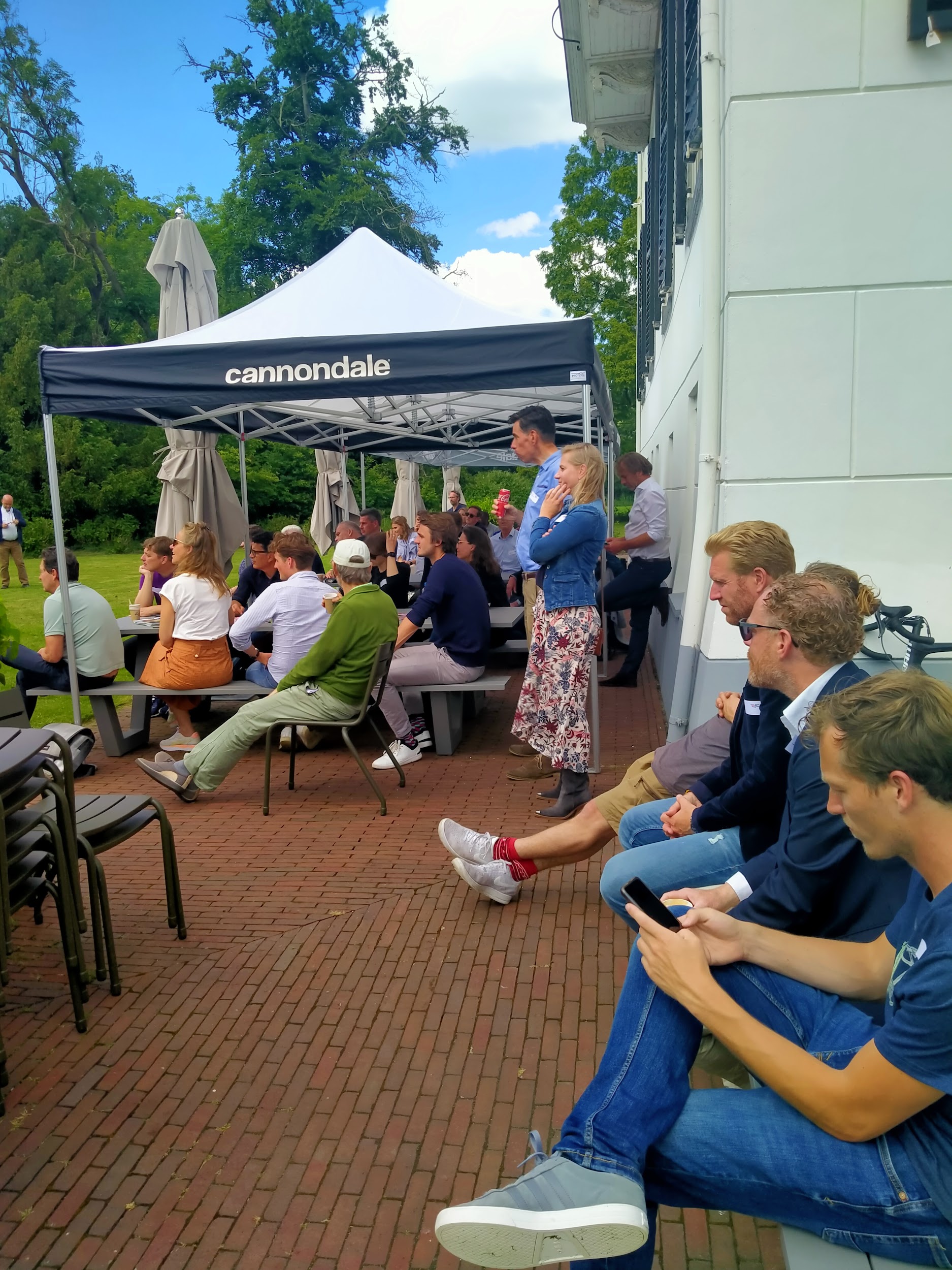 UBC te gast bij Cannondale
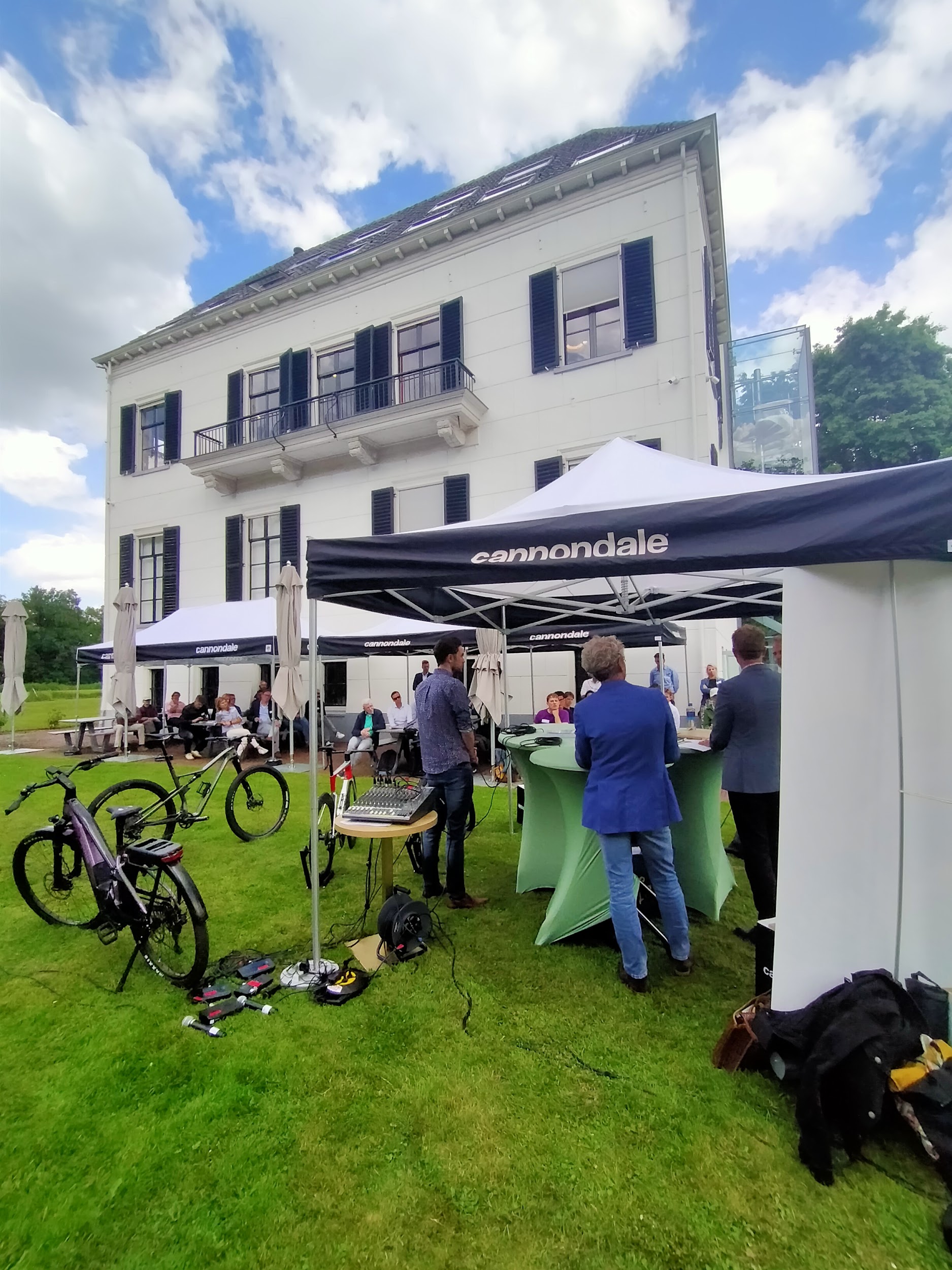 UBC te gast bij Cannondale
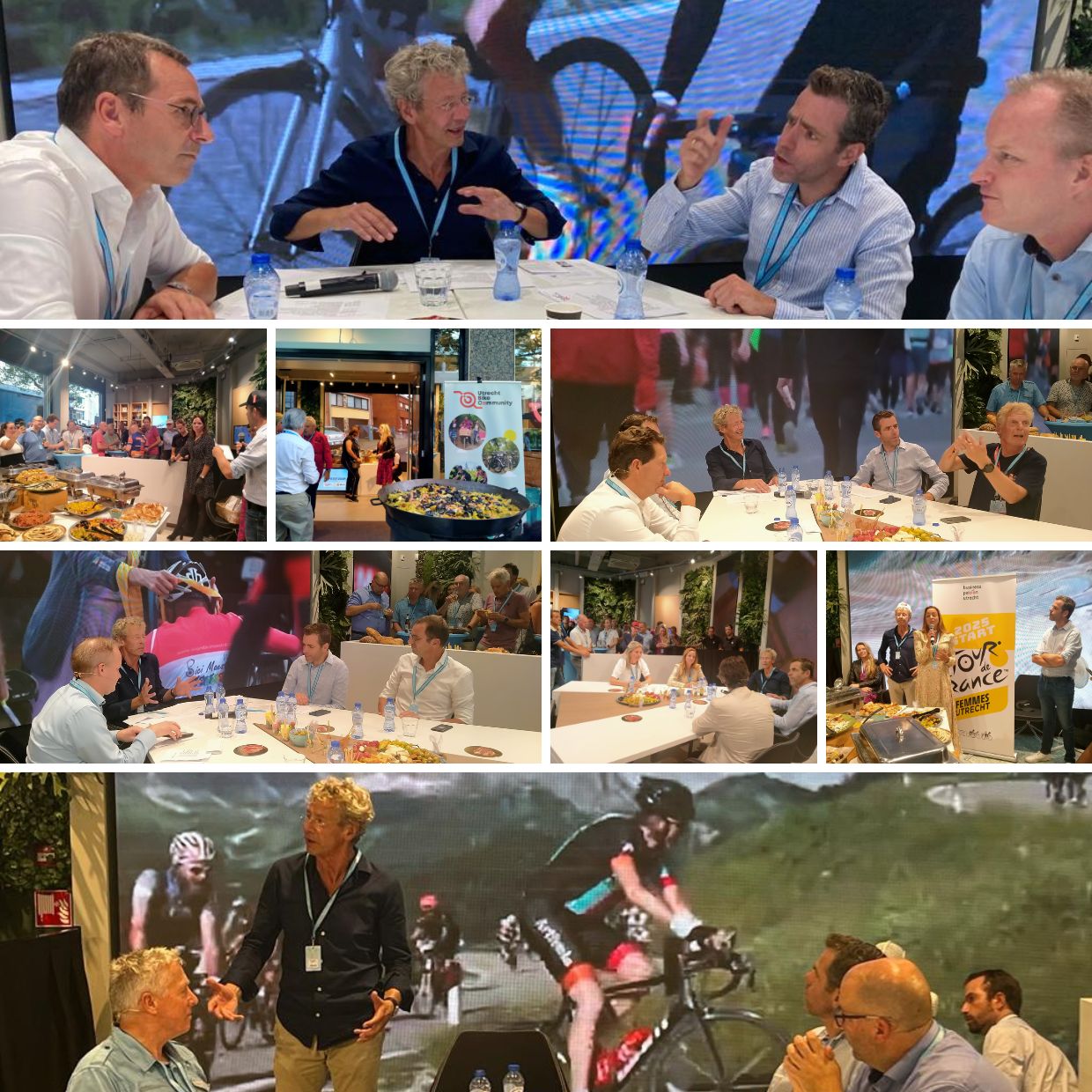 TUI
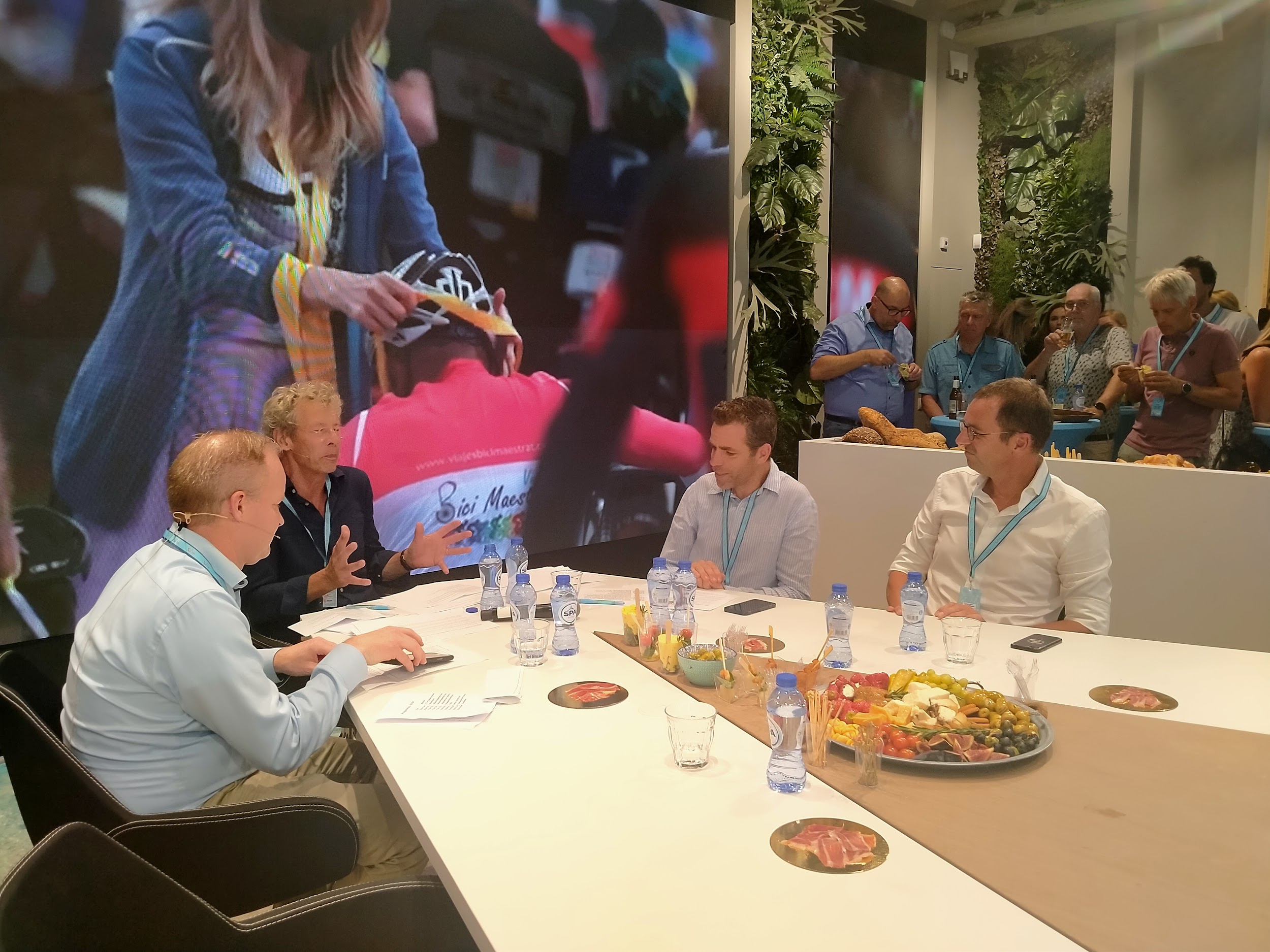 UBC te gast bij TUI
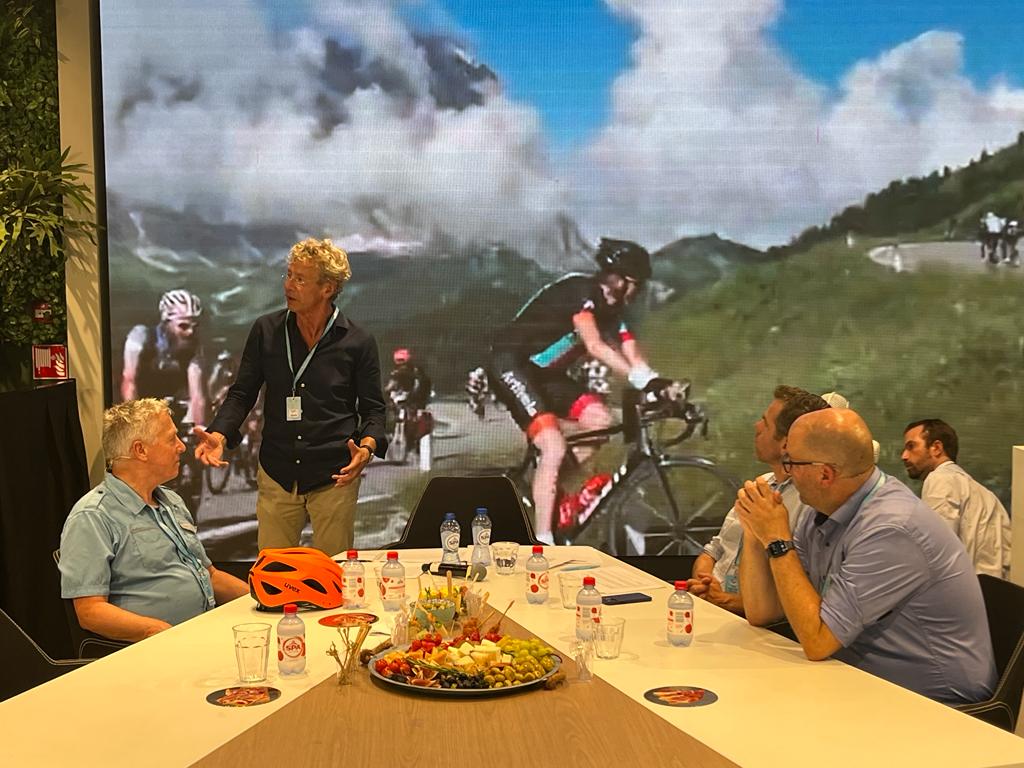 UBC te gast bij TUI
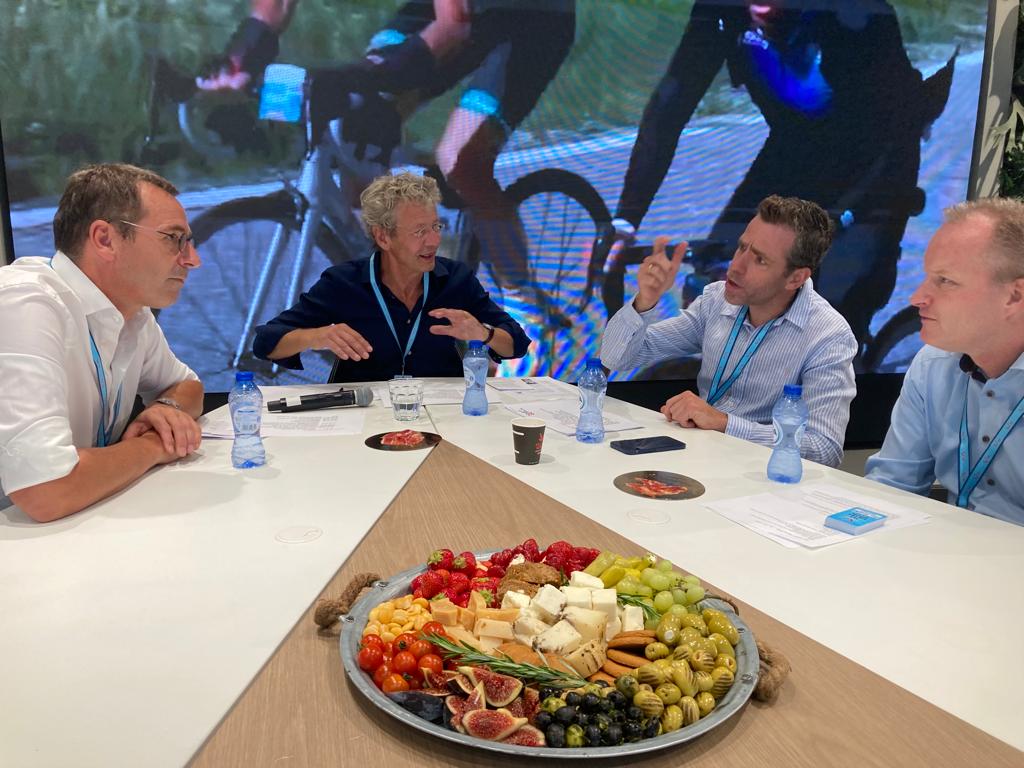 UBC te gast bij TUI
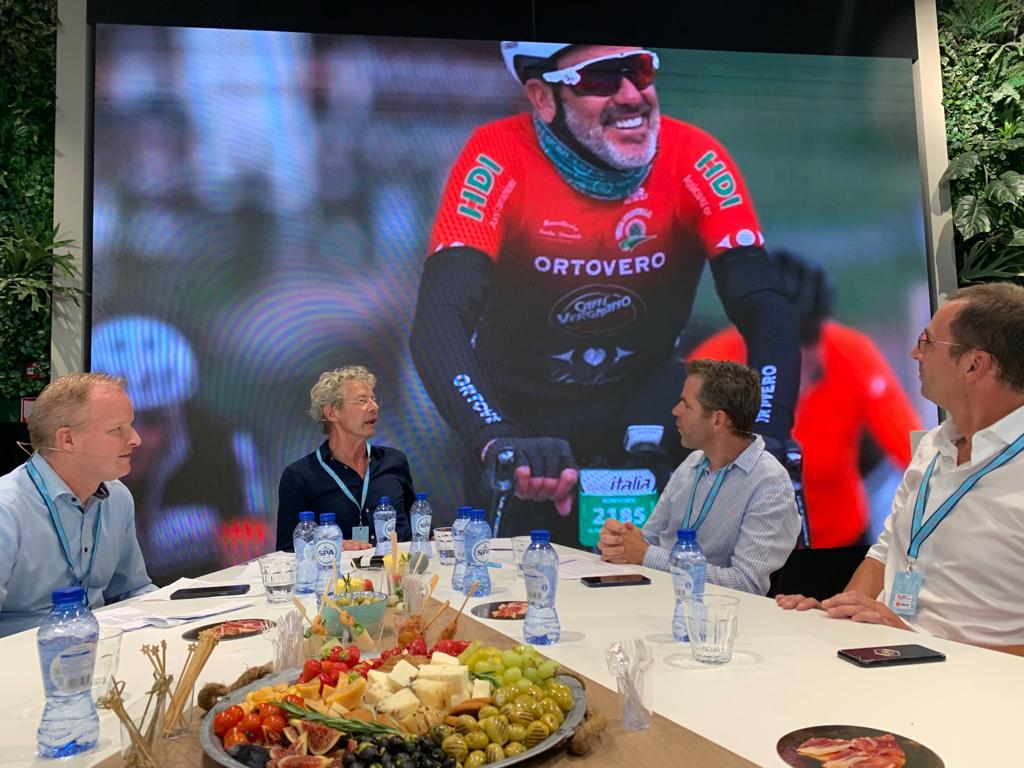 UBC te gast bij TUI
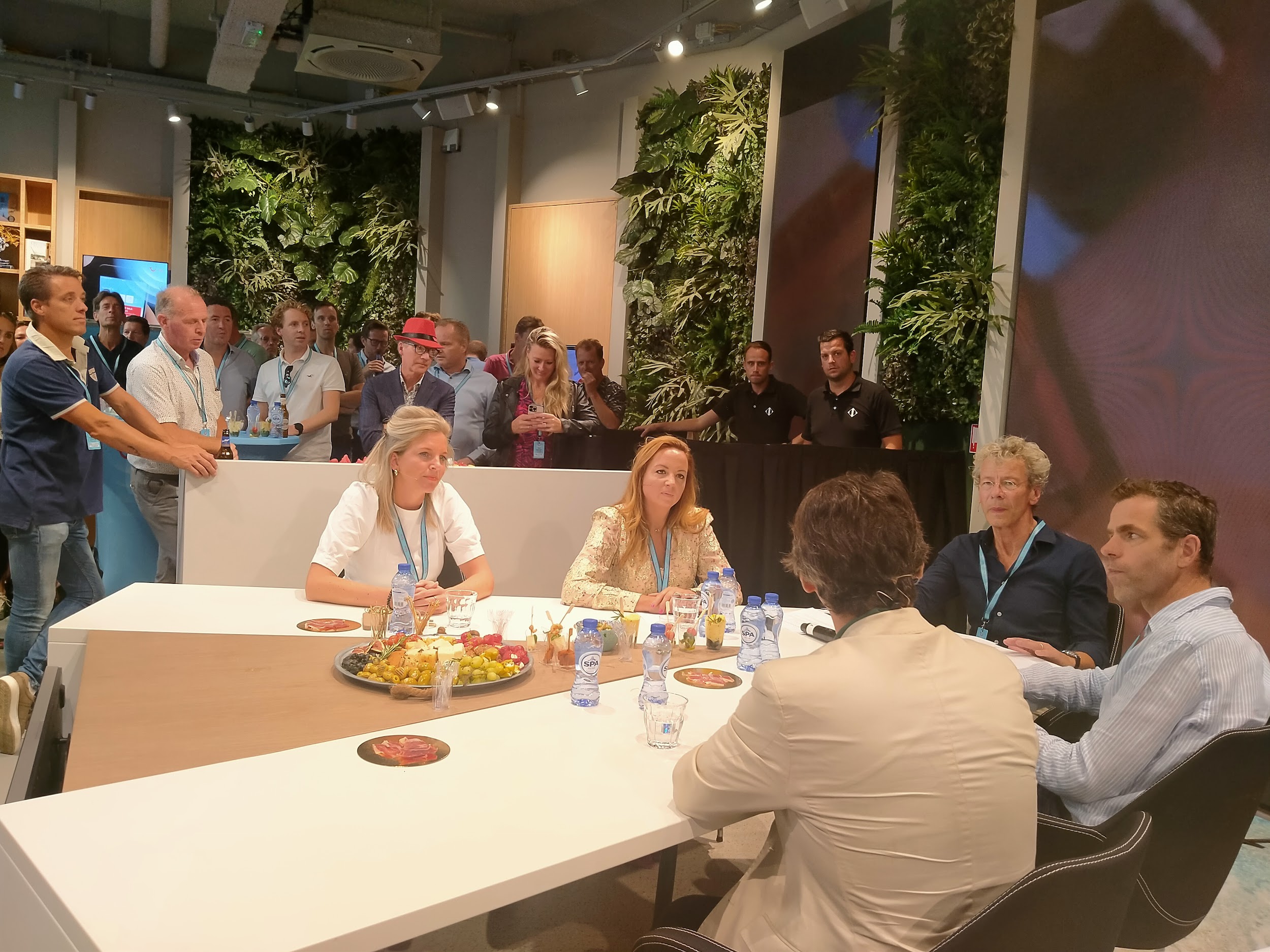 UBC te gast bij TUI
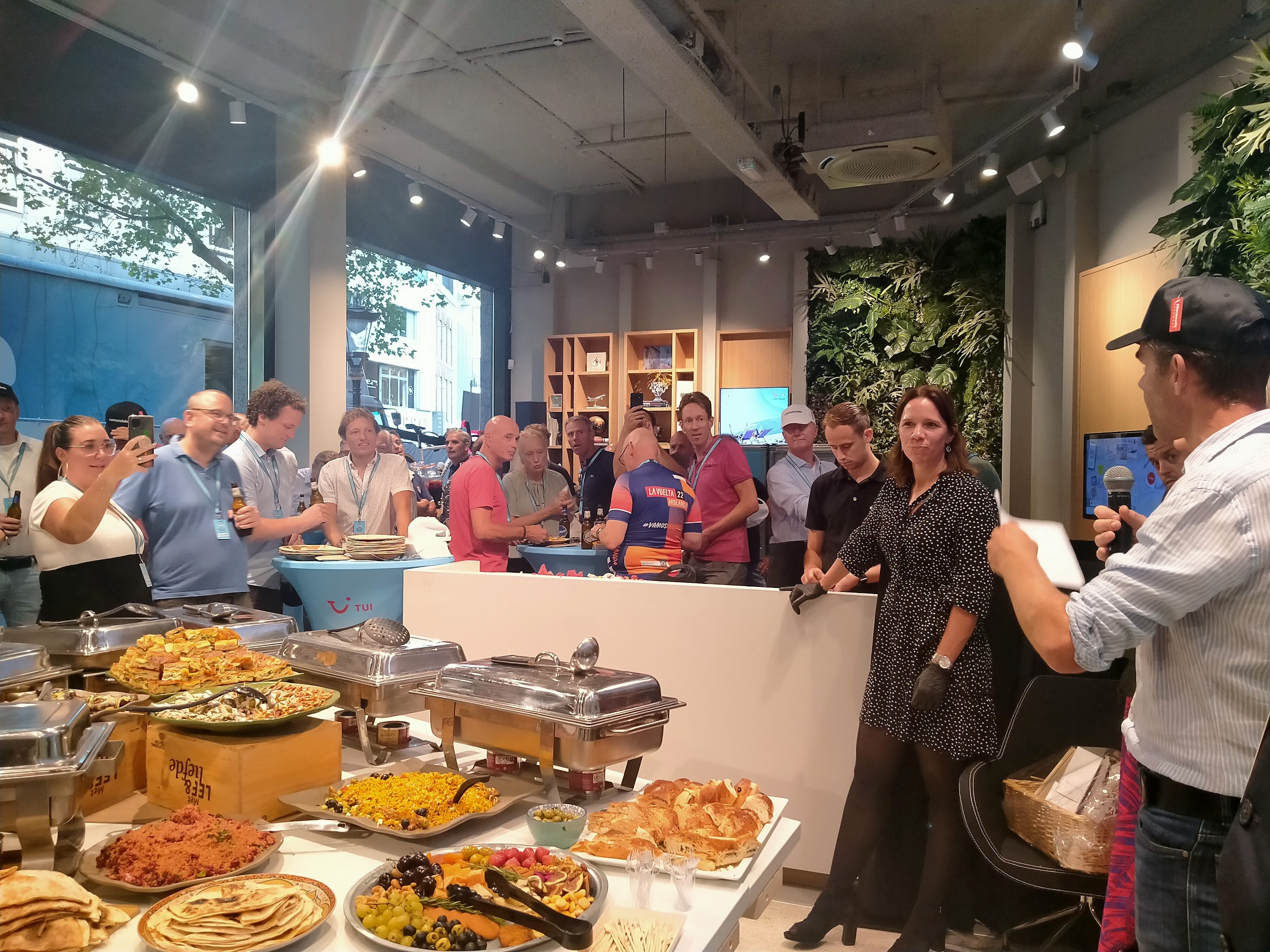 UBC te gast bij TUI
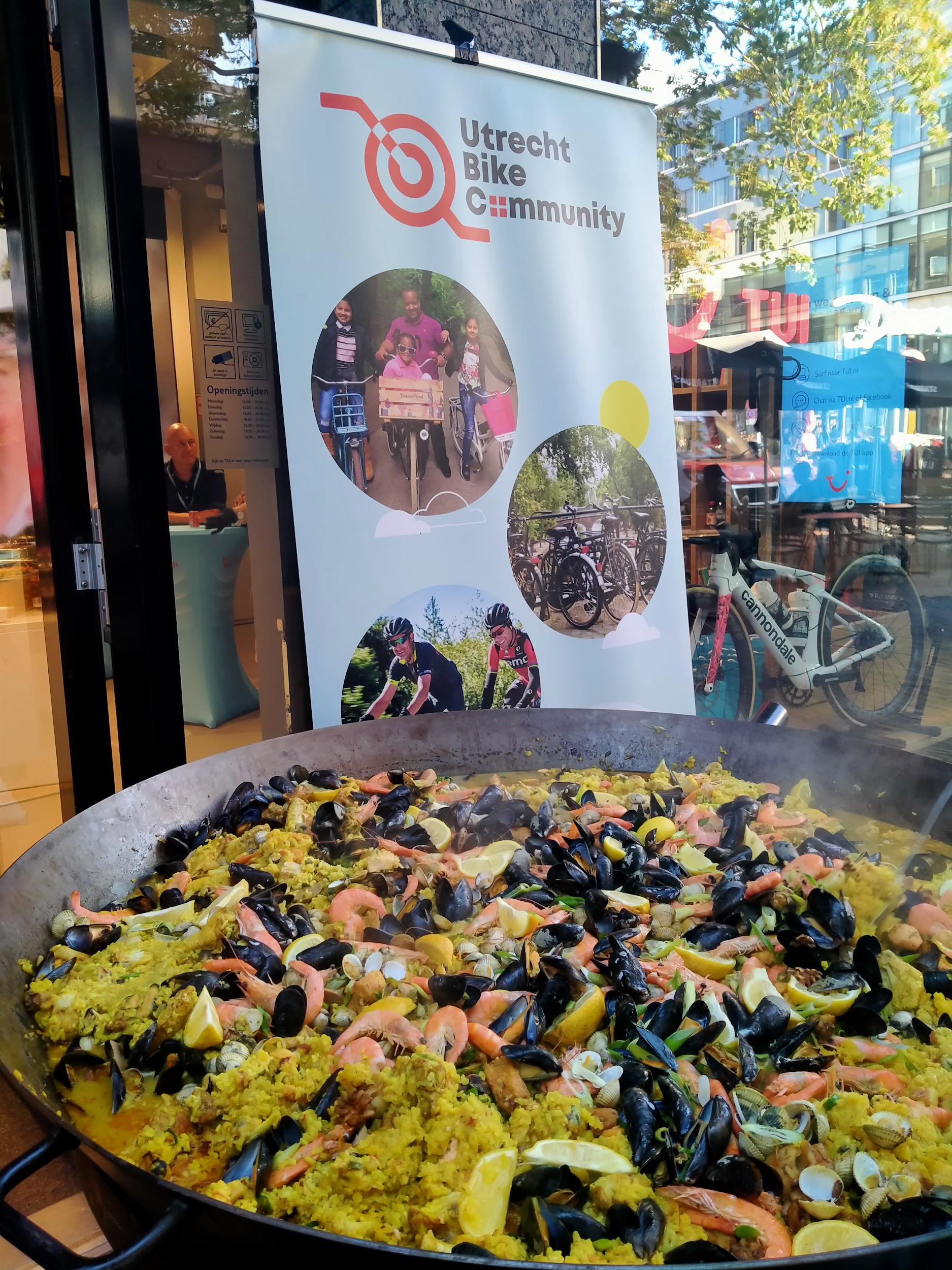 UBC te gast bij TUI
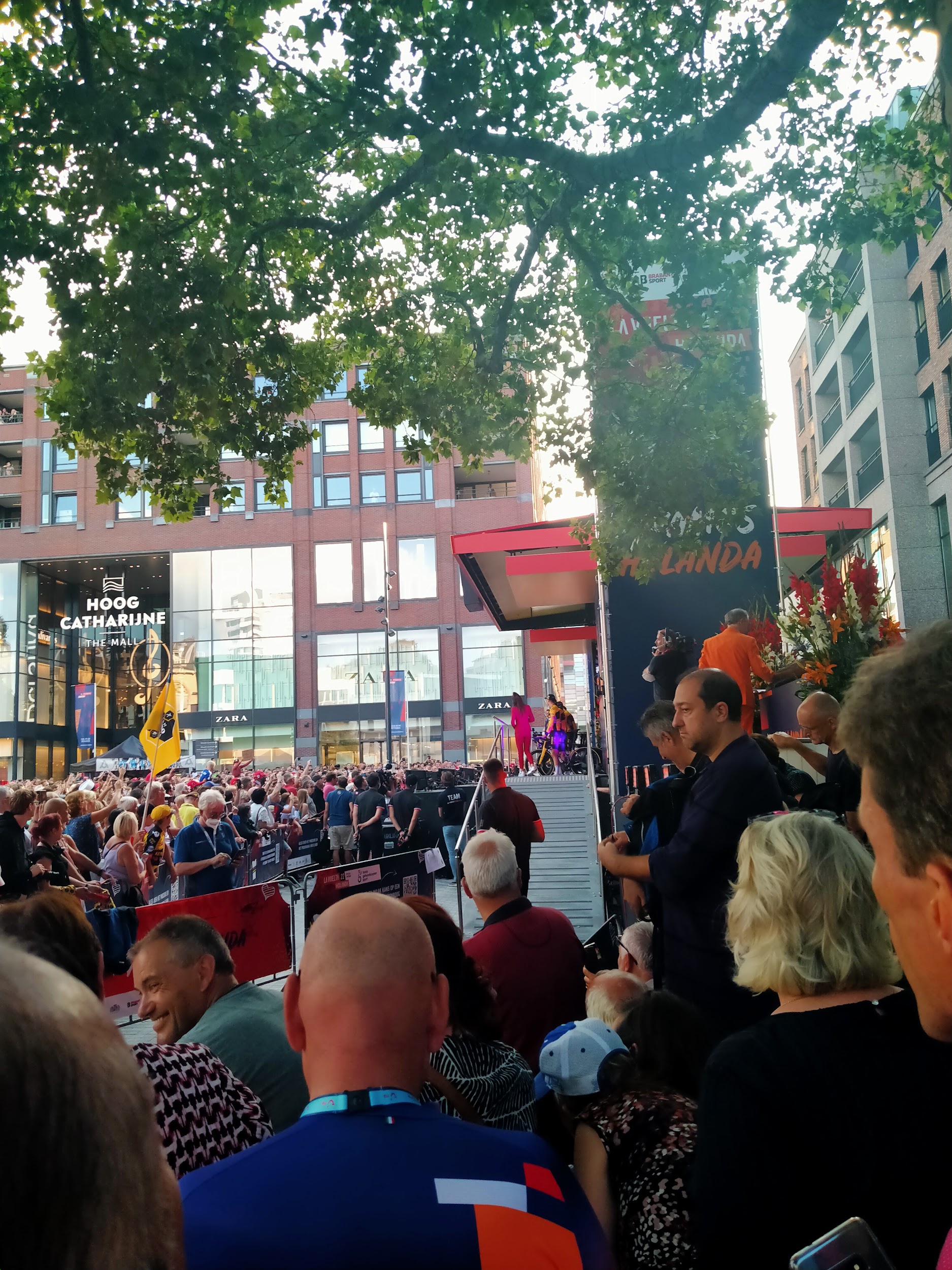 UBC te gast bij TUI
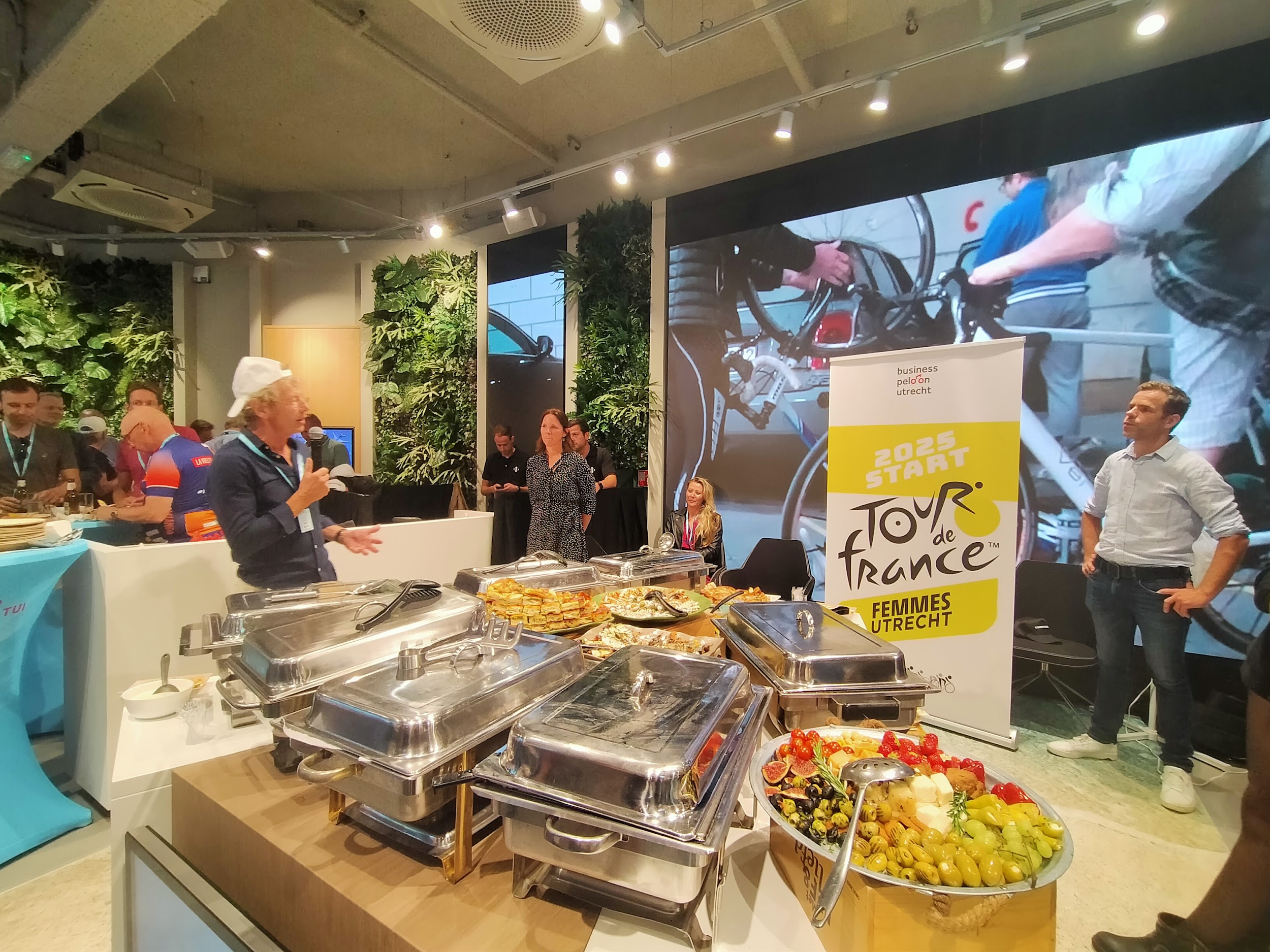 UBC te gast bij TUI
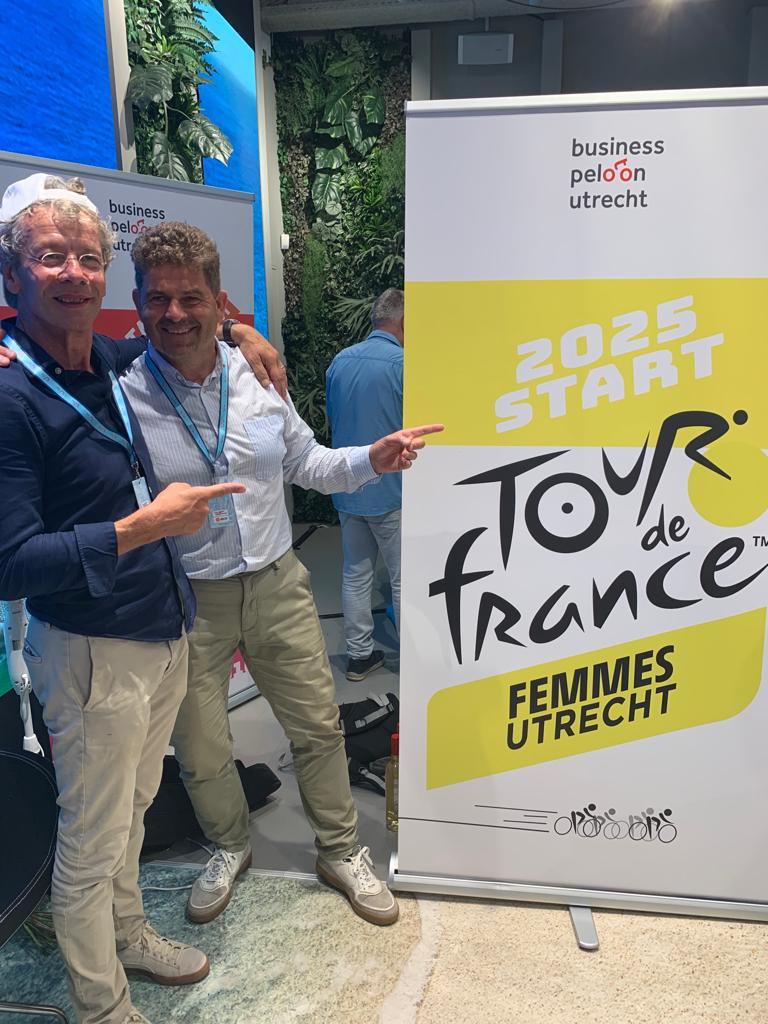 UBC te gast bij TUI
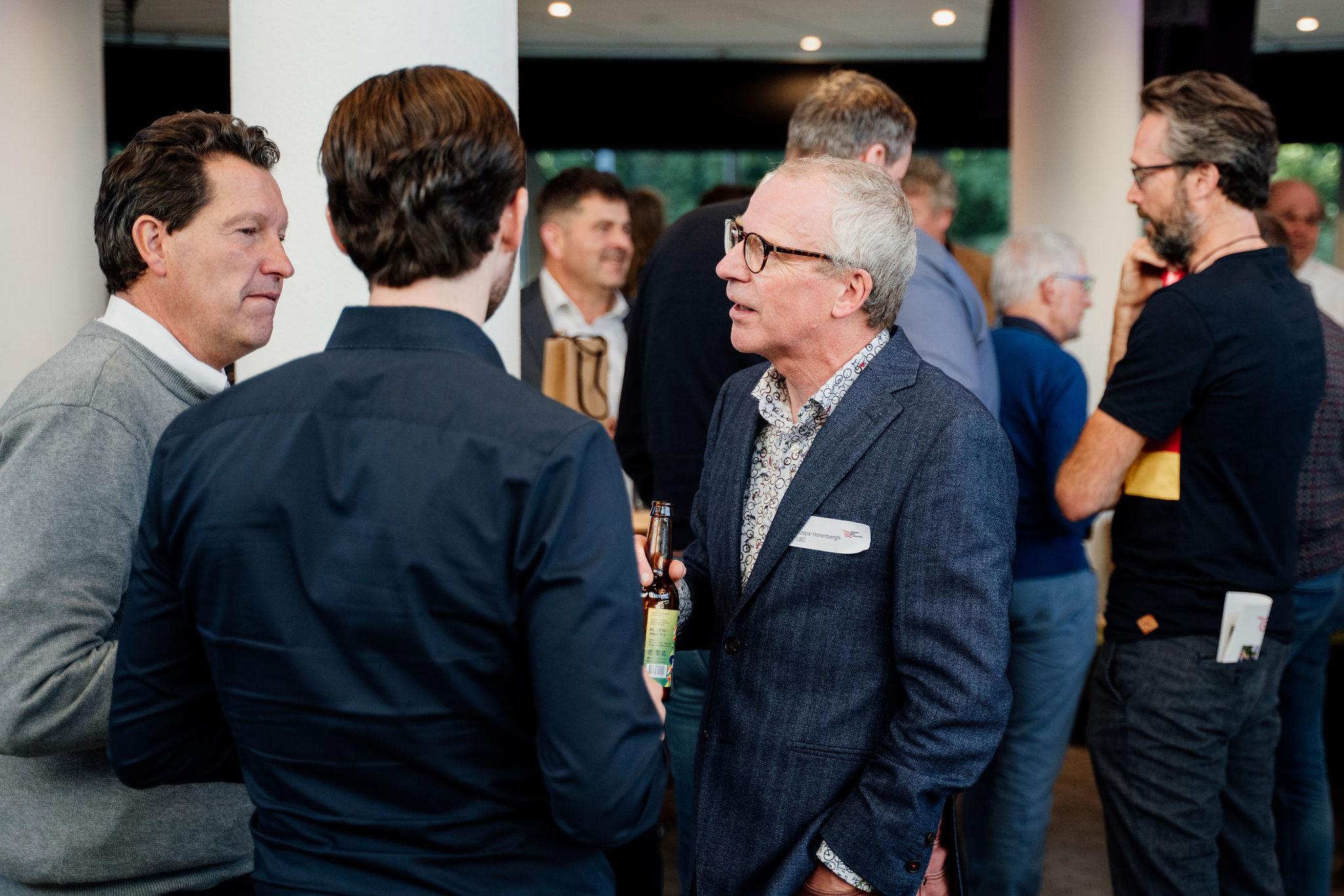 UBC te gast bij Innovam
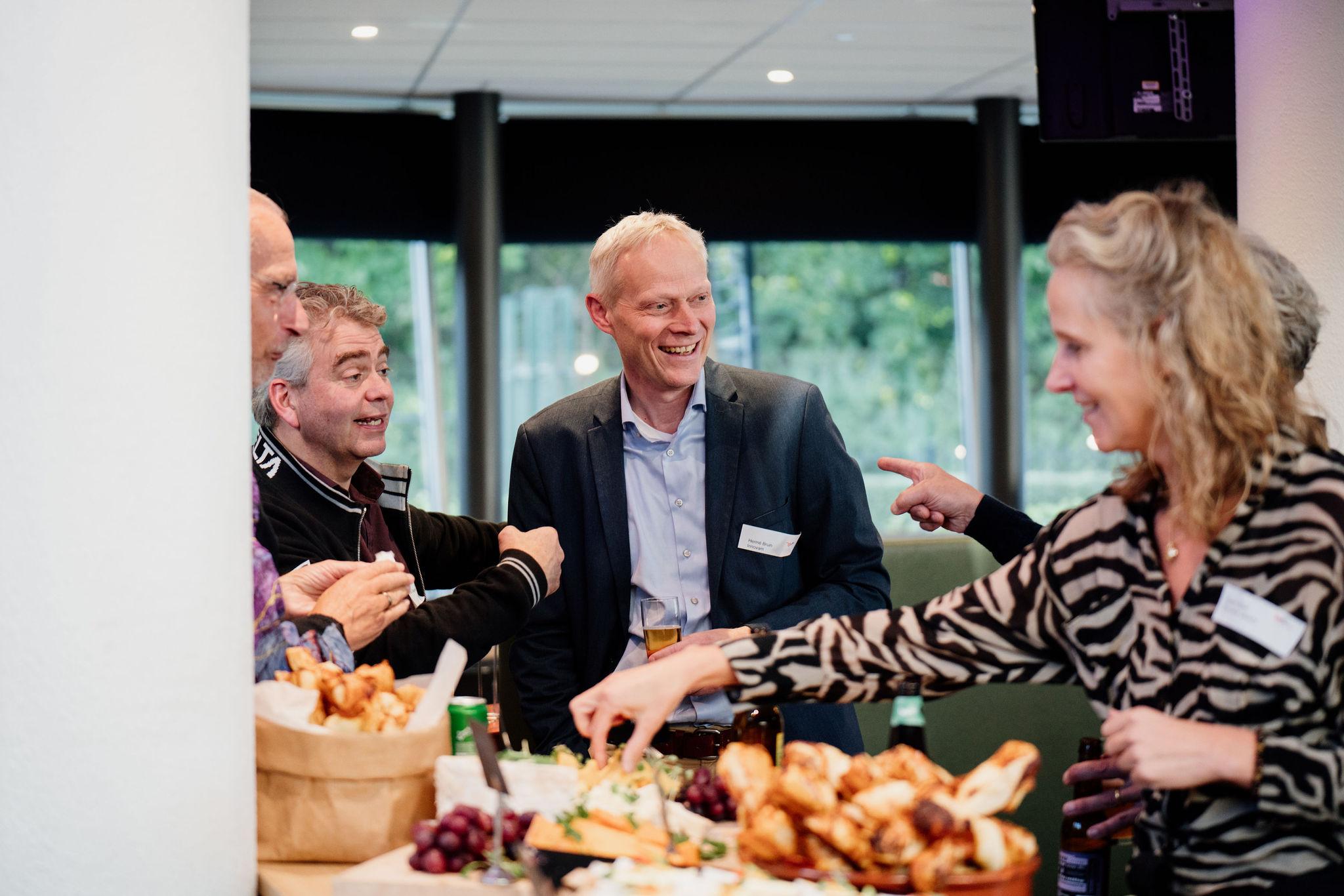 UBC te gast bij Innovam
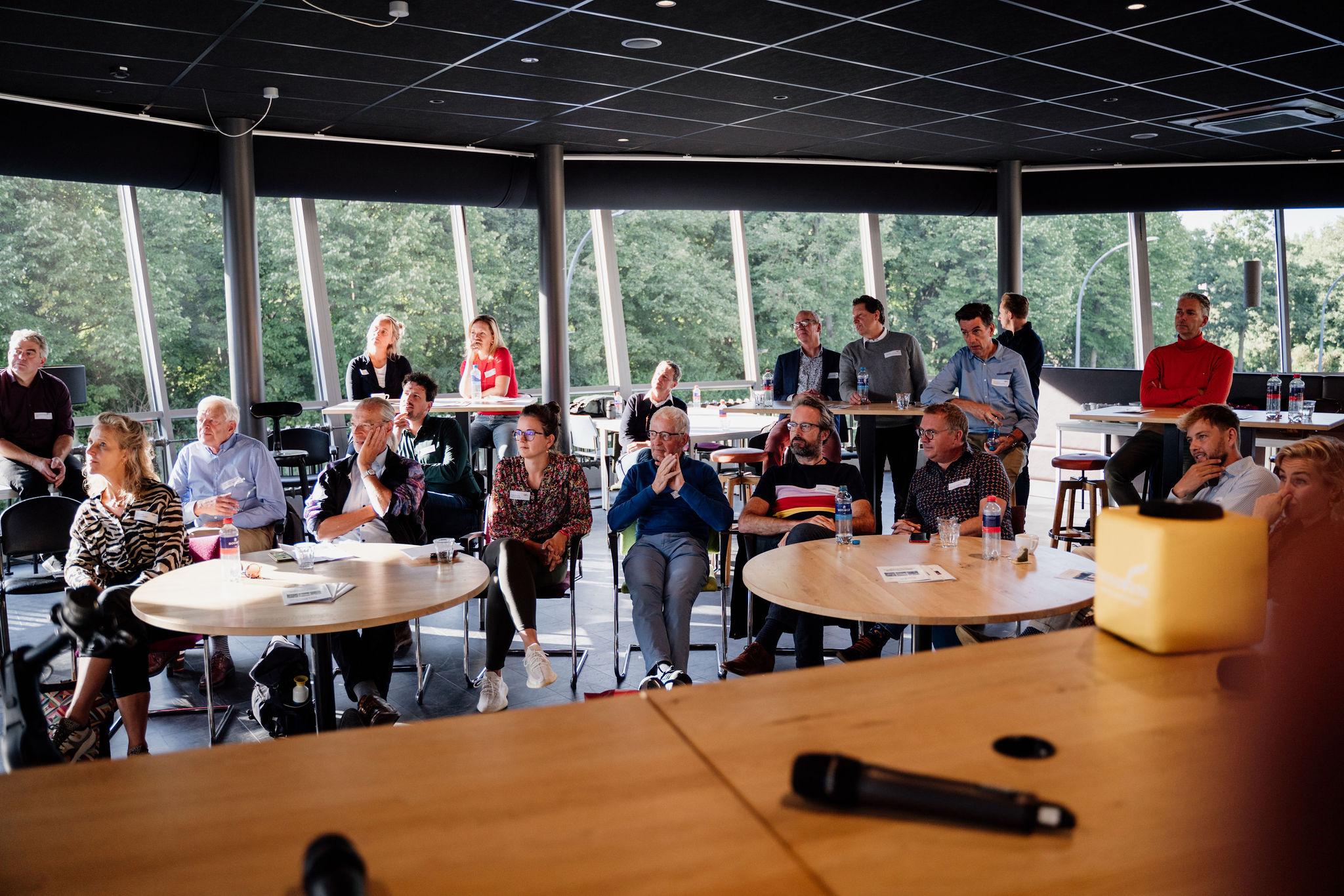 UBC te gast bij Innovam
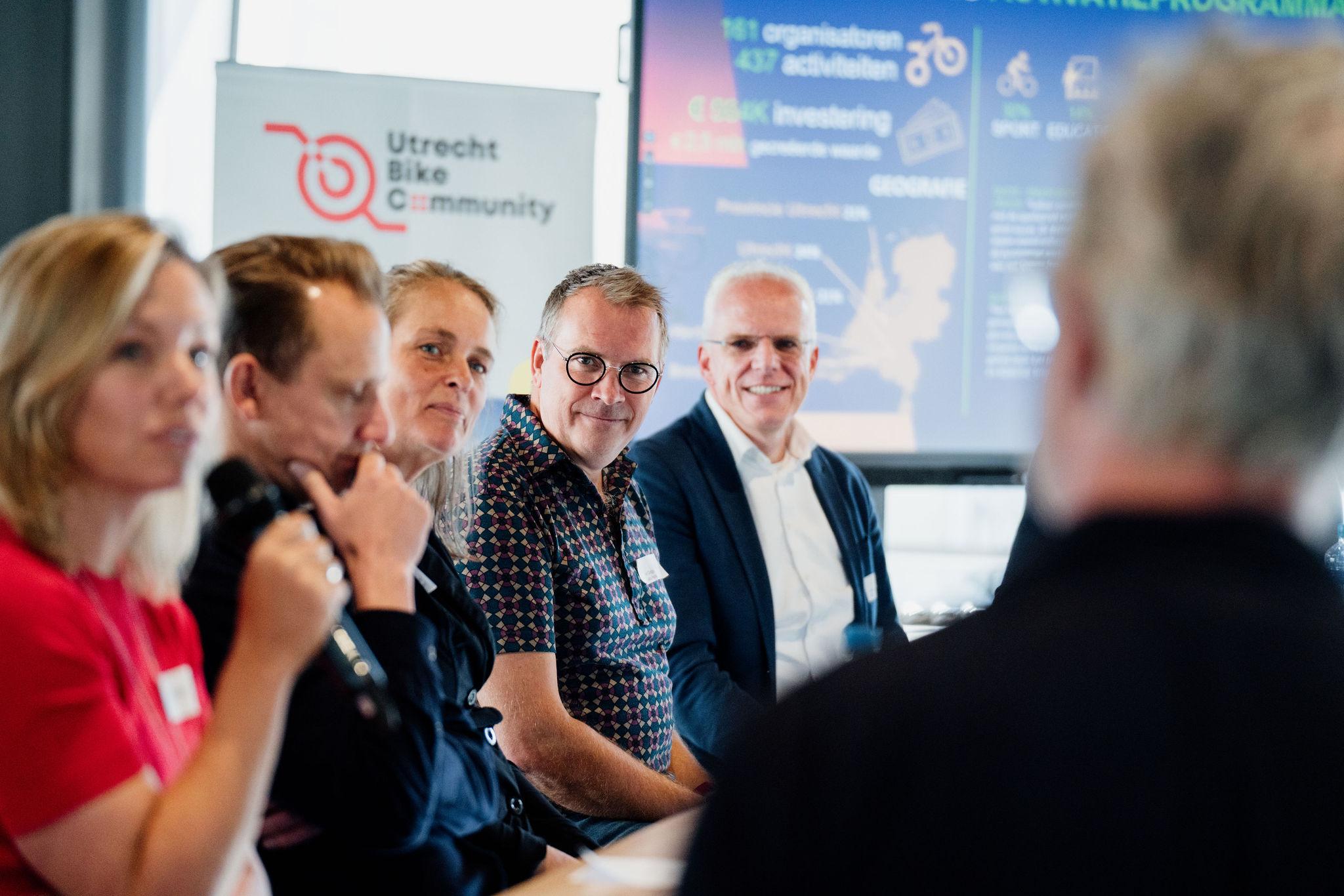 UBC te gast bij Innovam
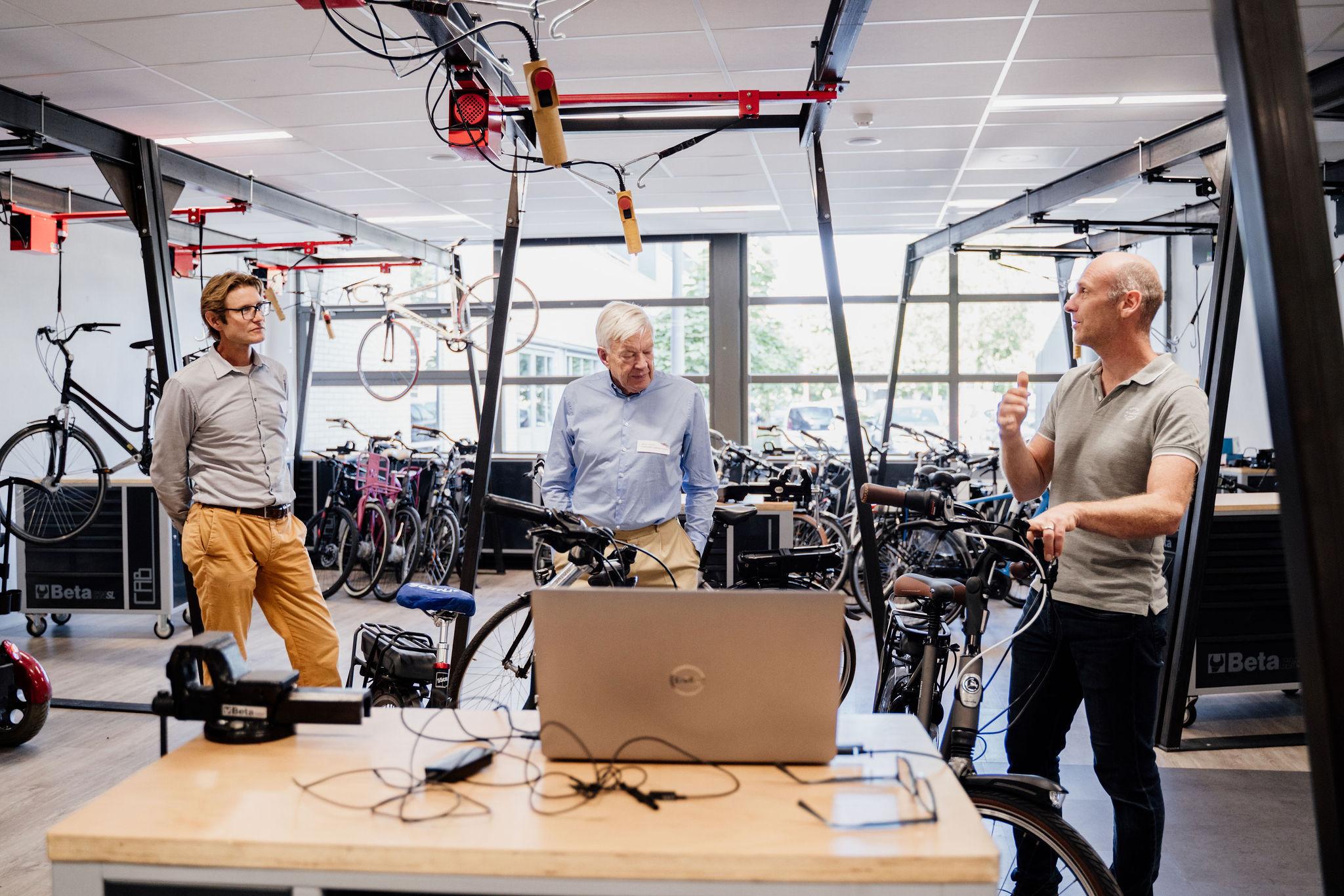 UBC te gast bij Innovam
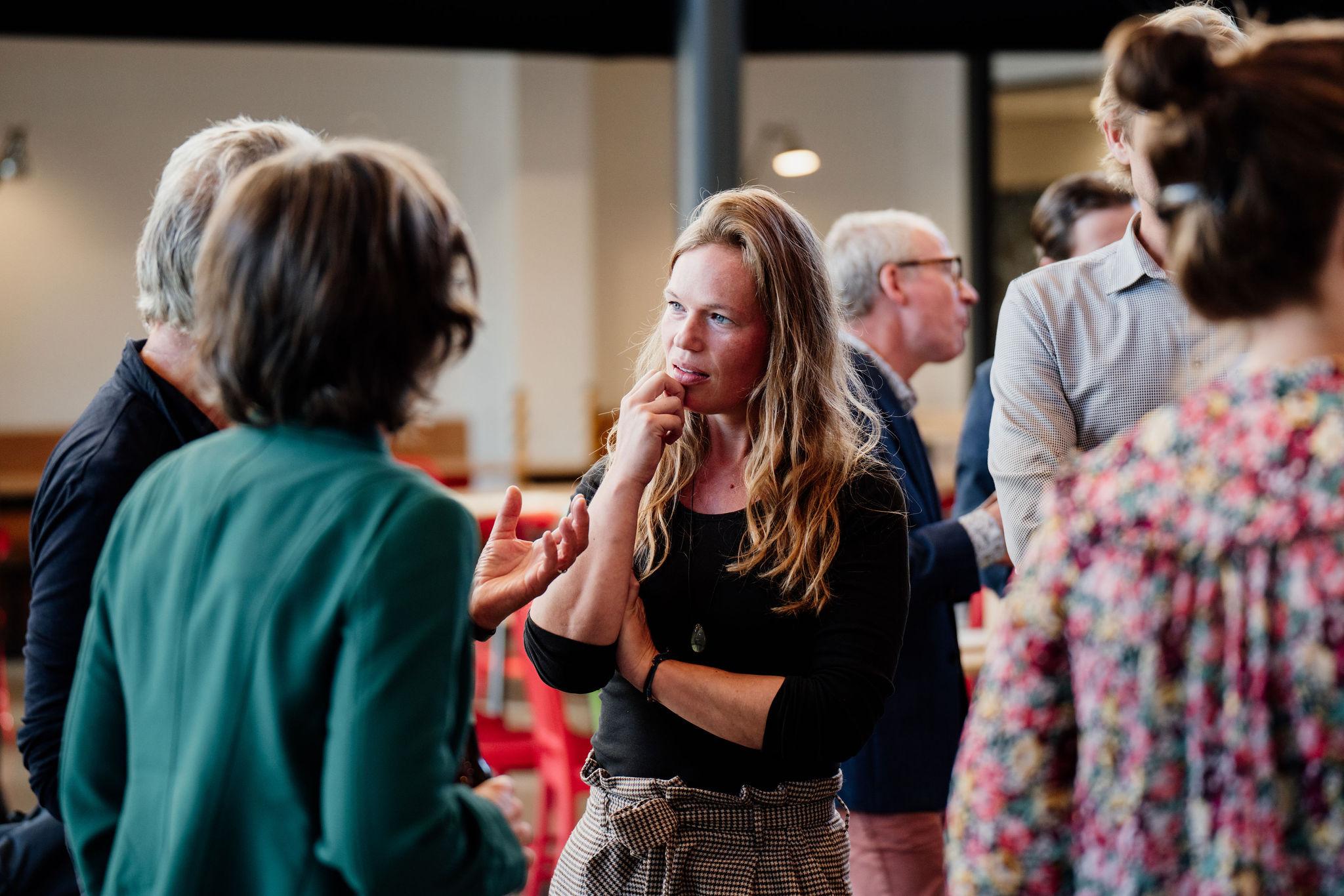 UBC te gast bij Innovam
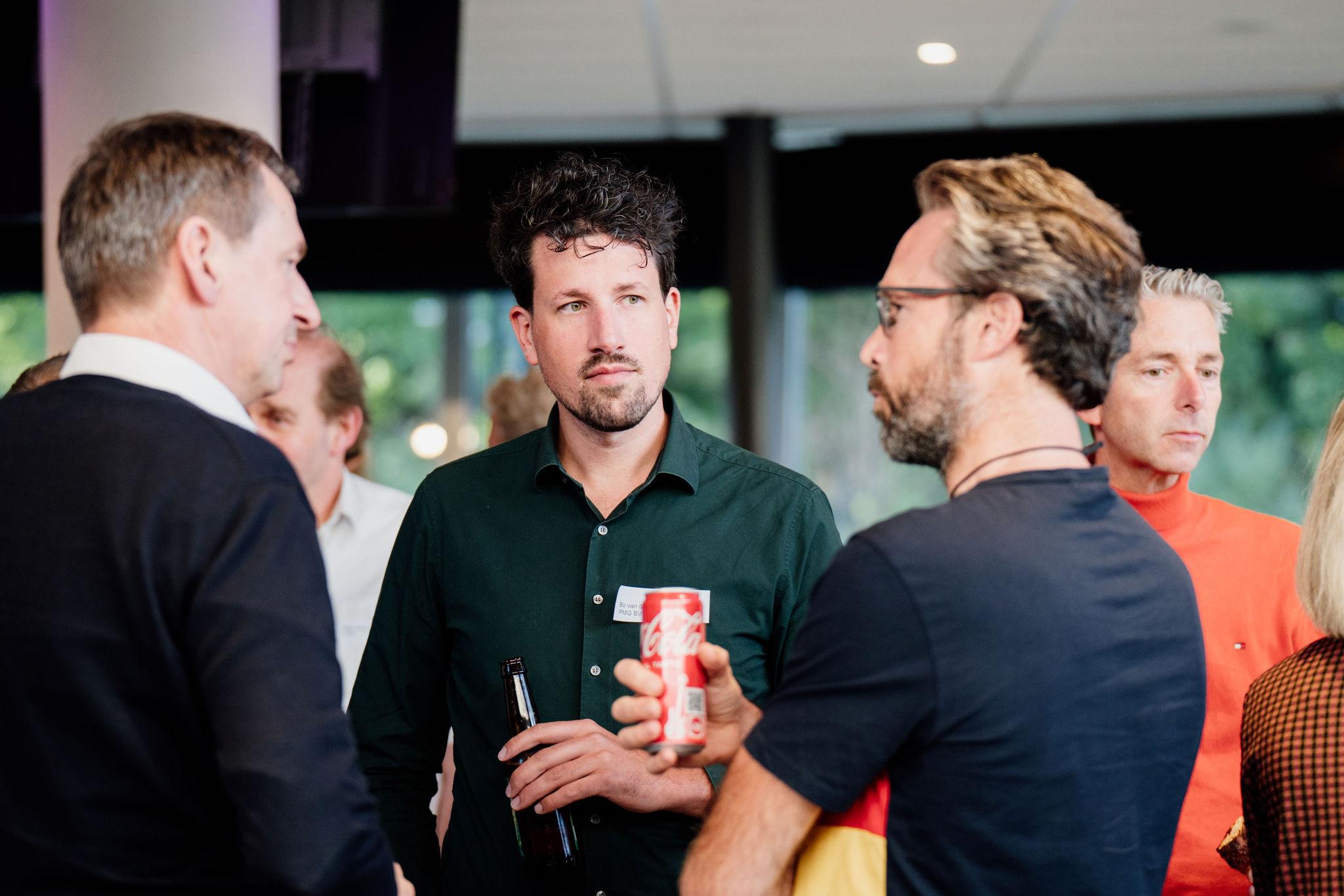 UBC te gast bij Innovam
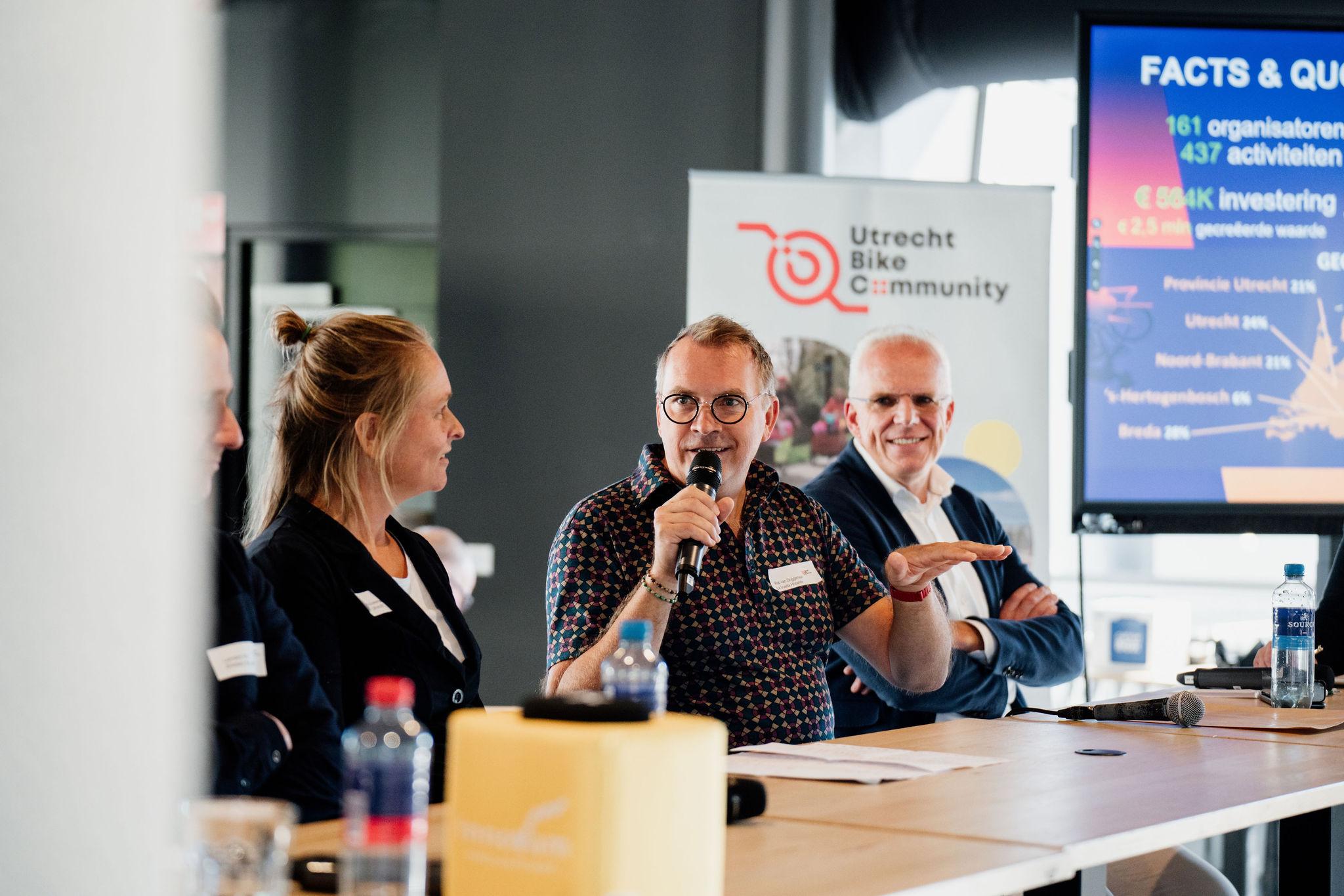 UBC te gast bij Innovam
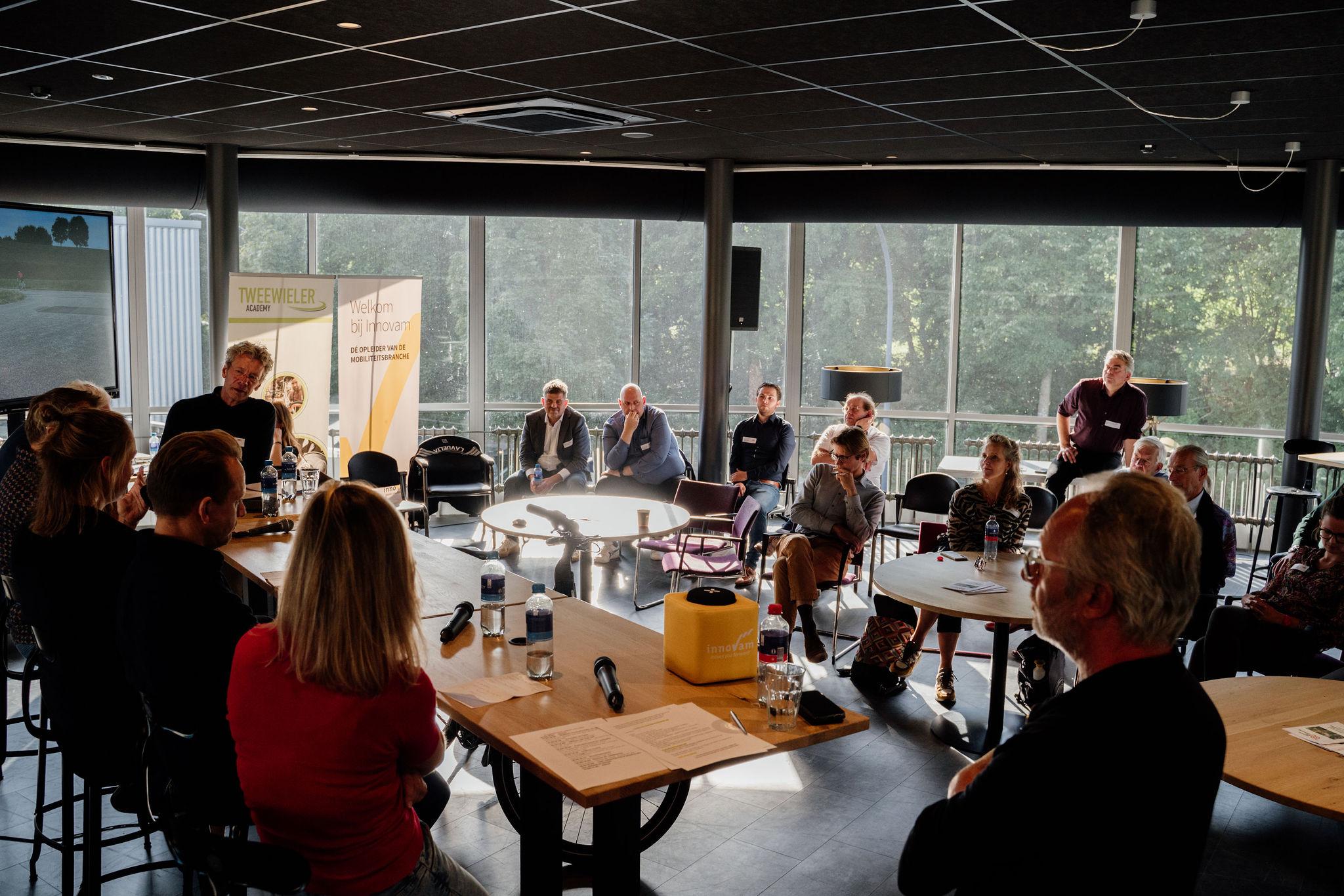 UBC te gast bij Innovam
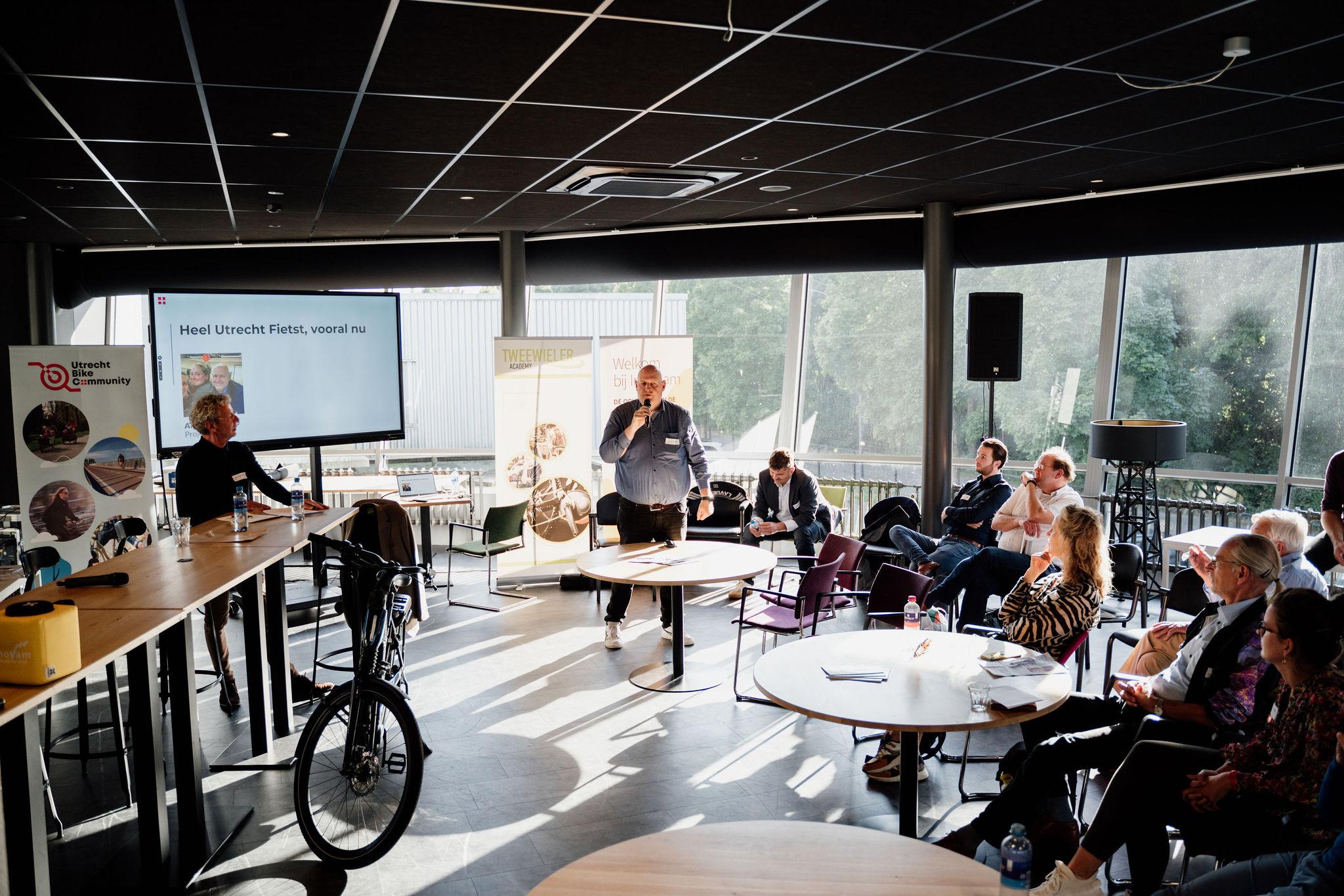 UBC te gast bij Innovam
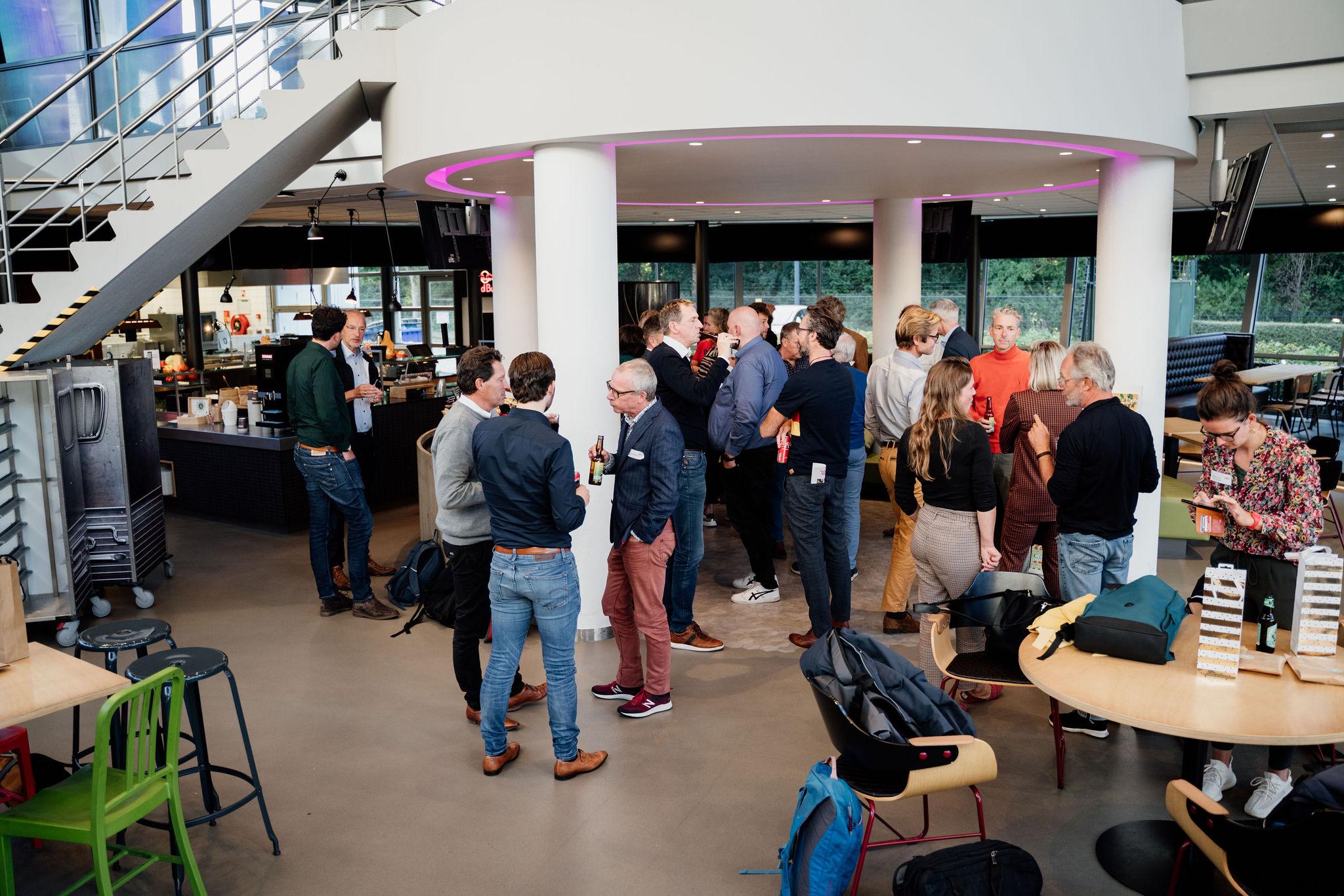 UBC te gast bij Innovam